Ministère de l’Éducation
Système d’information sur les immobilisations scolaires (SIIÉ)
Vérification des données au niveau des écoles sur SIIÉ pour les utilisateurs des conseils scolaires
1
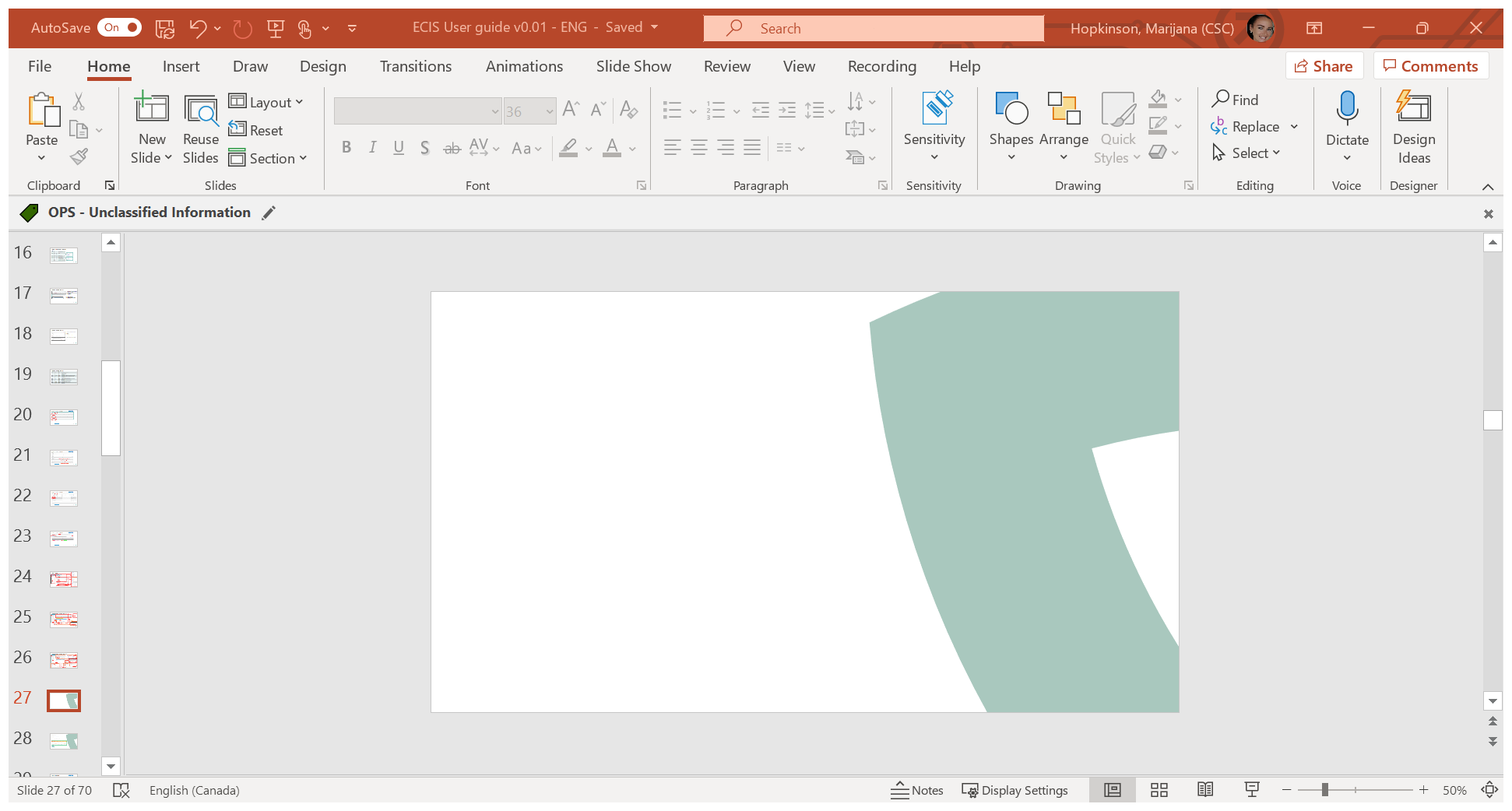 Instructions pour l’année en cours
2
Changer le nom de l’EUE
1.
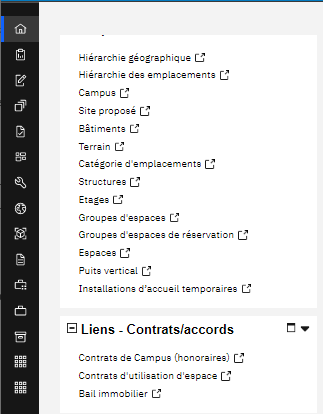 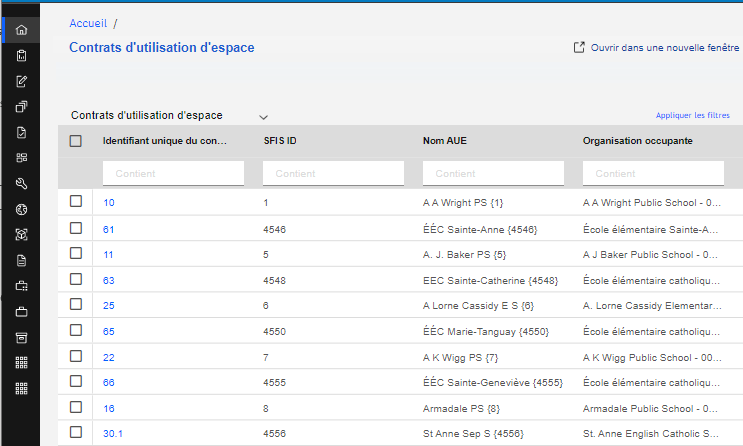 4.
3.
5.
2.
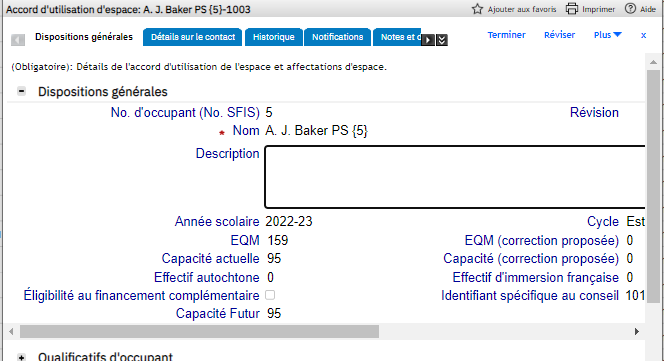 6.
7.
3
3
Changer le nom de l’EUE
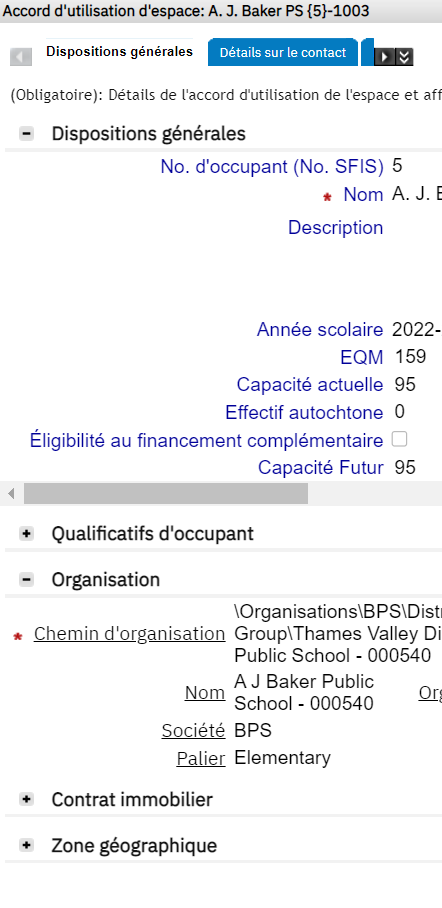 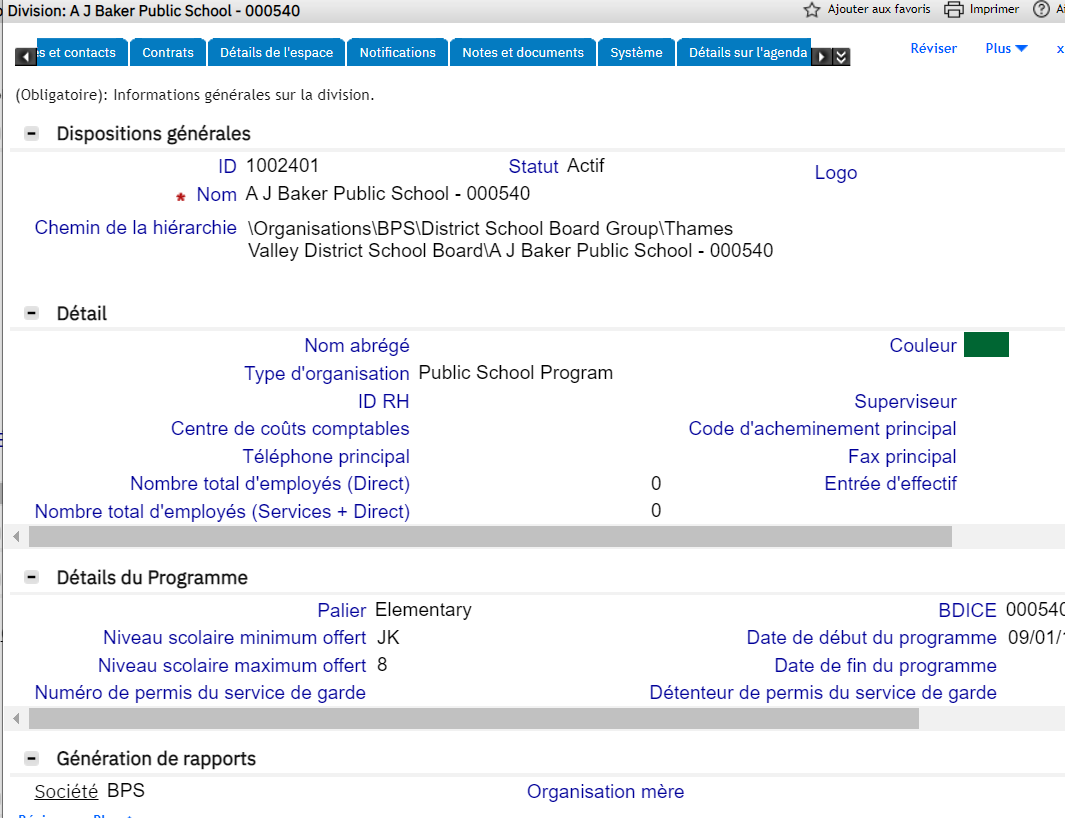 9.
10.
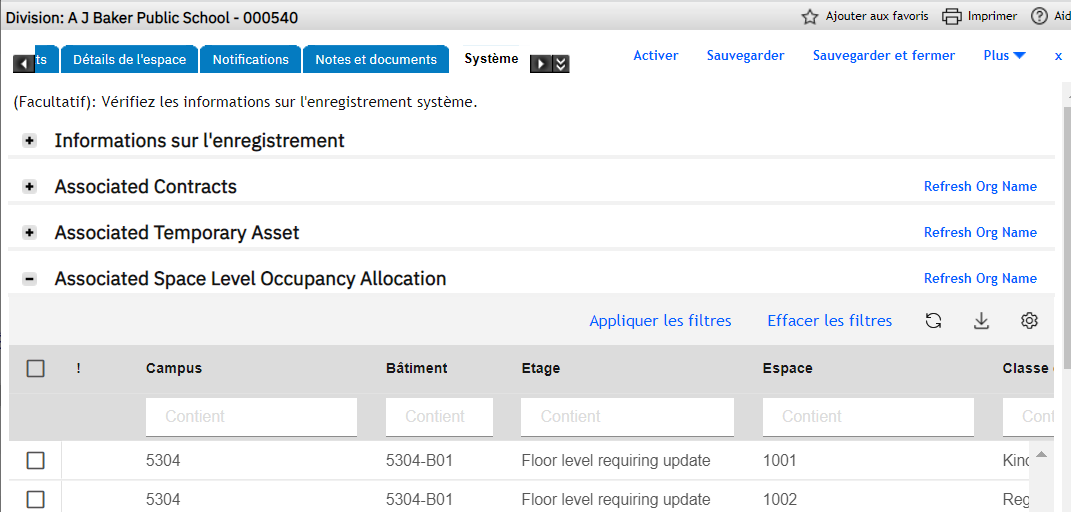 13.
11.
12.
8.
4
Défauts de la langue française – actuellement en cours de révision et de correction
4
Changer le nom de l’EUE
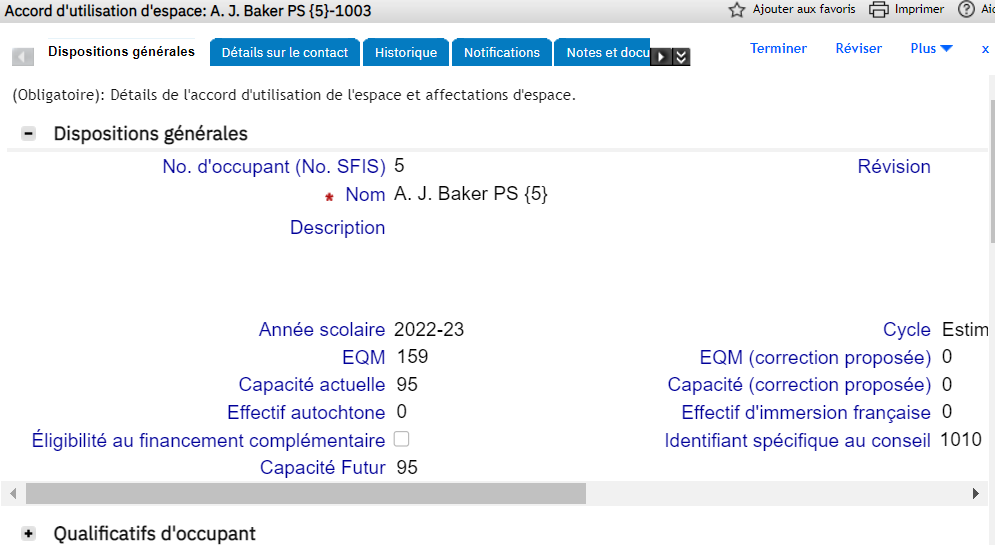 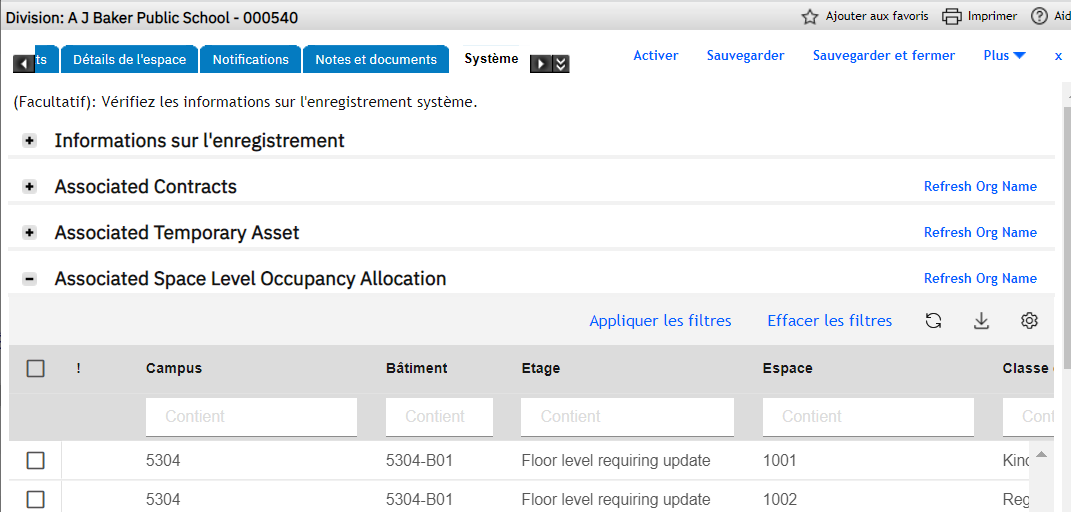 Problème
14.
15.
5
5
Modifier la date d’expiration du CUE
1.
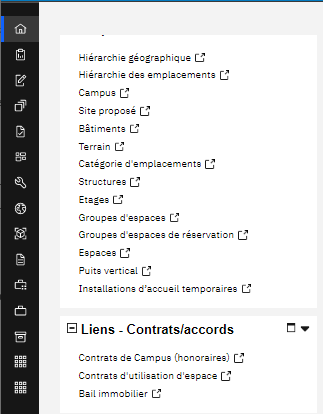 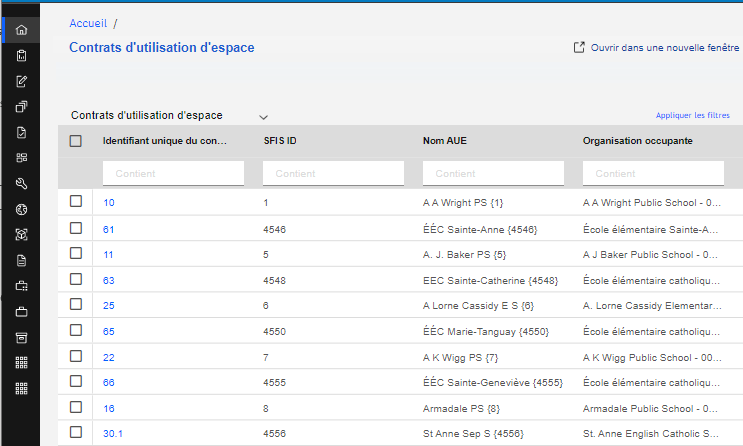 4.
3.
5.
2.
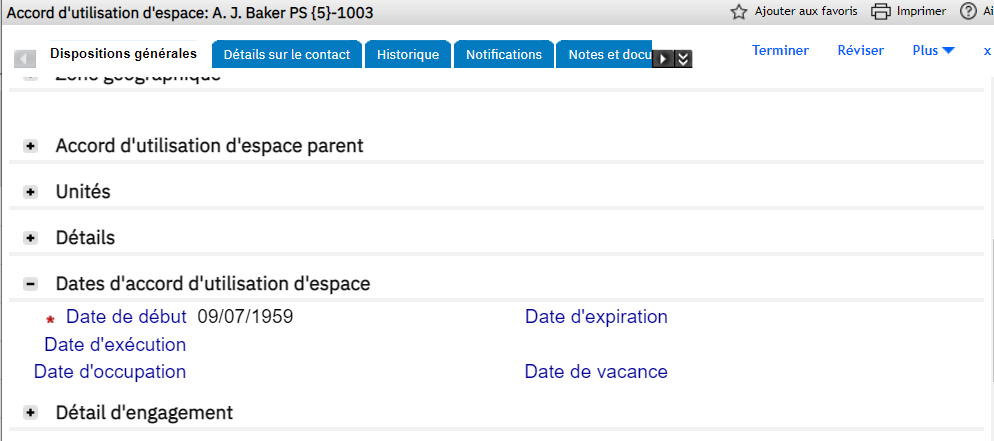 Problème
6.
9.
7.
8.
6
6
Modifier la date d’entrée en vigueur du CUE
1.
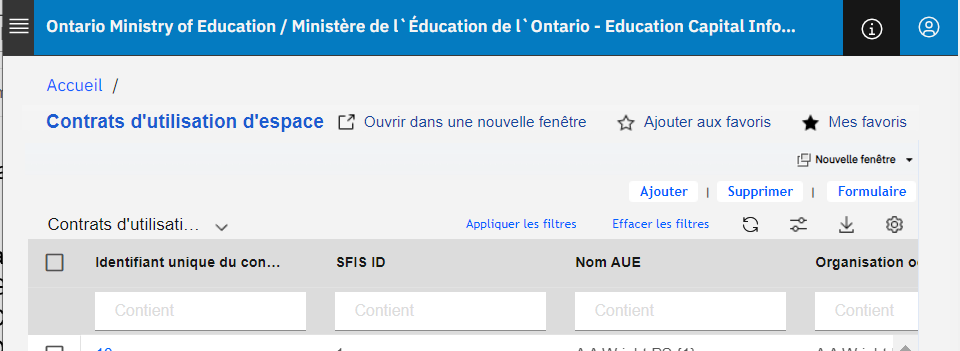 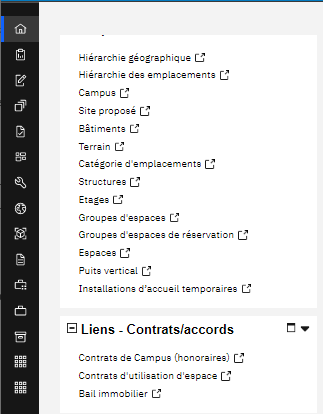 3.
4. Dans l’onglet Dispositions générales > Remplir les champs obligatoires (*) :
Nom = Nom court de l’école/du programme (par exemple, Odre Street PS { }). L’ID SFIS doit être indiqué à l’intérieur des crochets; l’ID SFIS sera disponible après avoir appuyé sur le bouton « Réviser ».  Après avoir créé ce numéro, il faut l’ajouter à l’intérieur. 
Chemin d’organisation - Sélectionnez « Rechercher », recherchez le dossier de la division correspondant à ce nom de CUE. 
Date de début - date de début du programme.
5. Cliquez sur « Réviser »
6. Cliquez sur « Sauvegarder »
7. Sélectionnez « Problème » - le dossier sera soumis à approbation et le statut restera « Révision en cours » jusqu’à ce que le dossier soit approuvé.
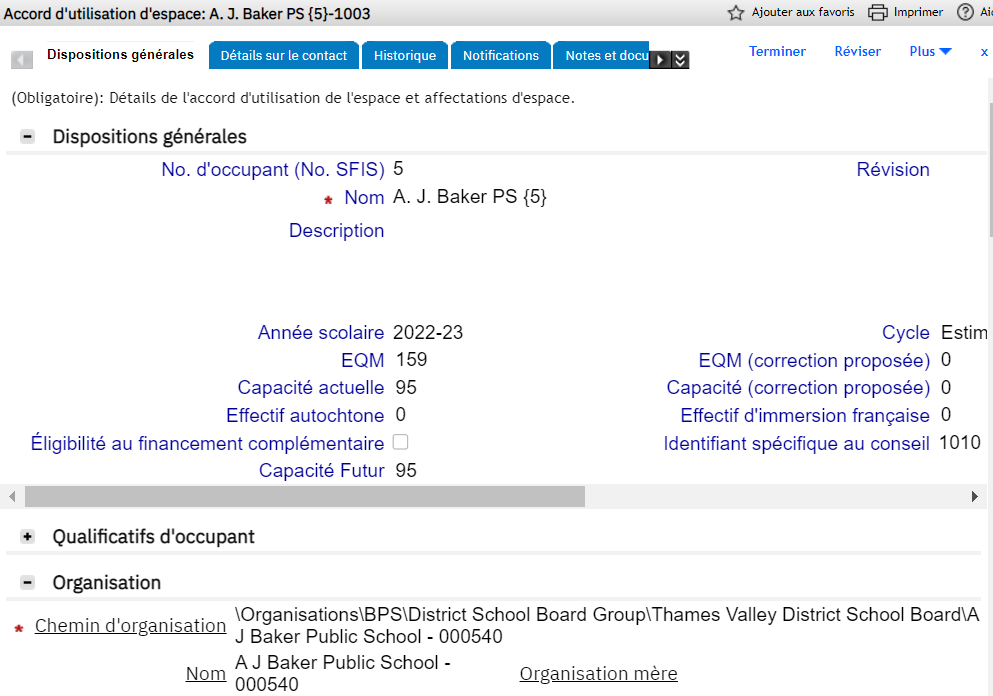 Créer un brouillon
Problème
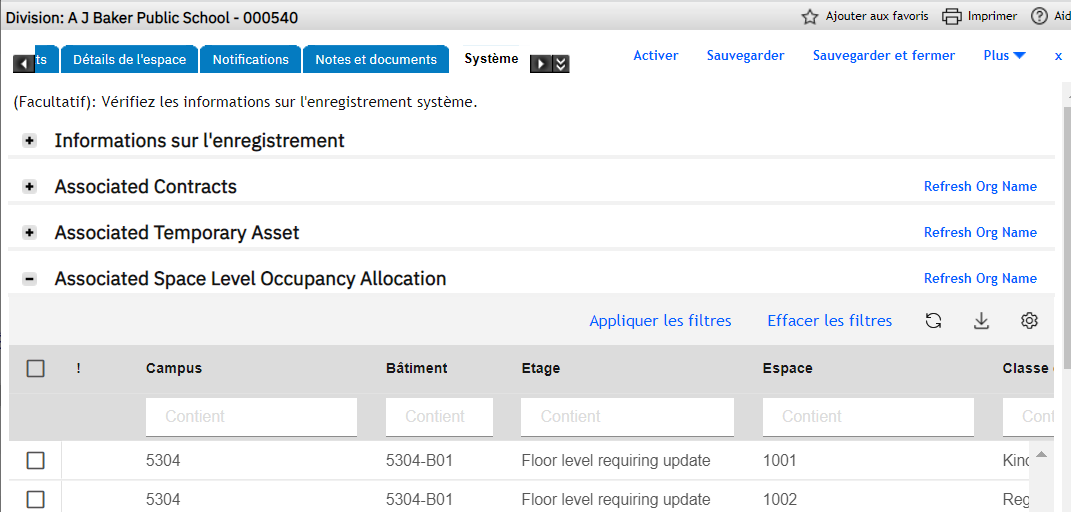 7.
6.
5.
4.
2.
4.
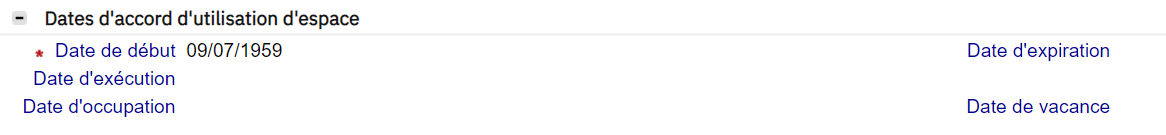 4.
7
Programme de la division déplacé
1.
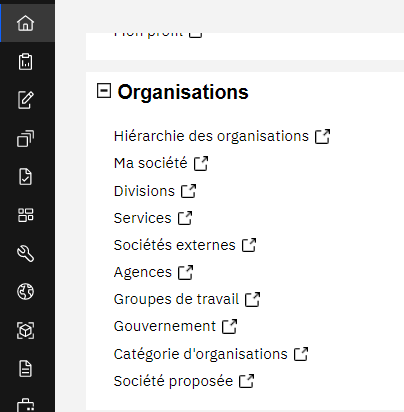 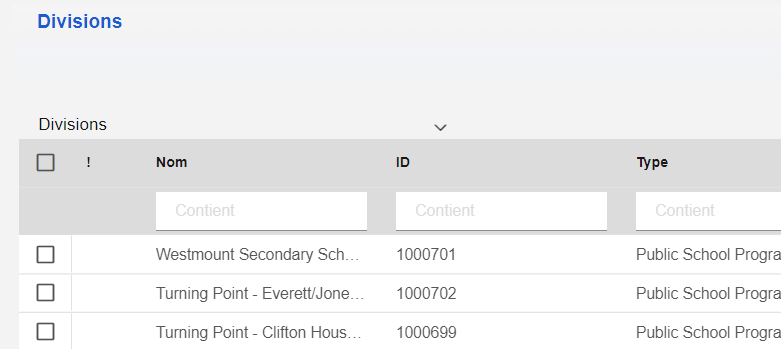 2.
3.
4.
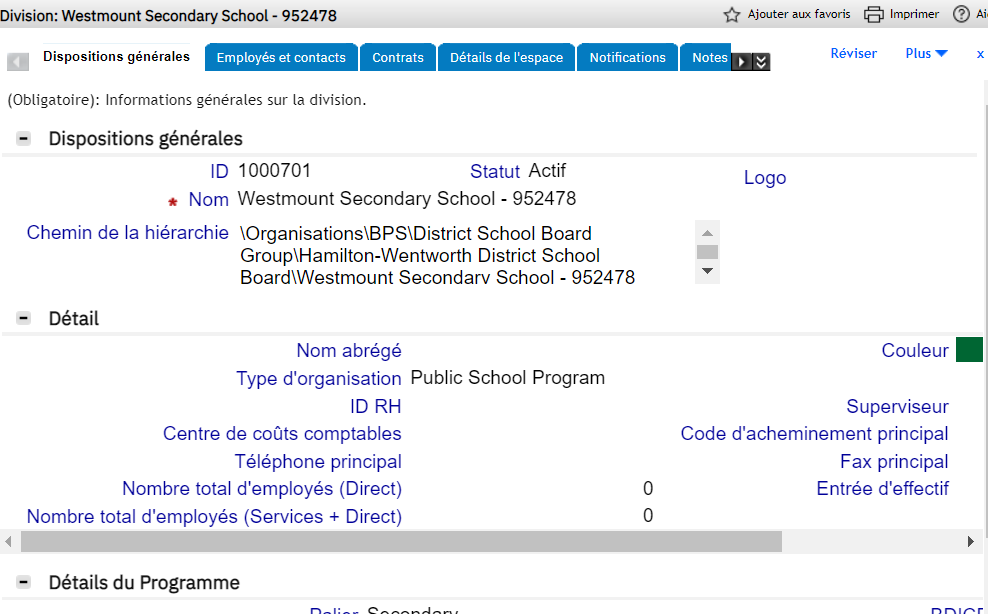 5.
8
8
Programme de la division déplacé
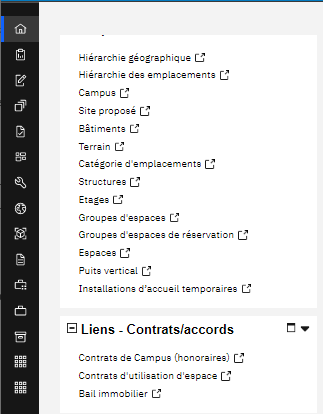 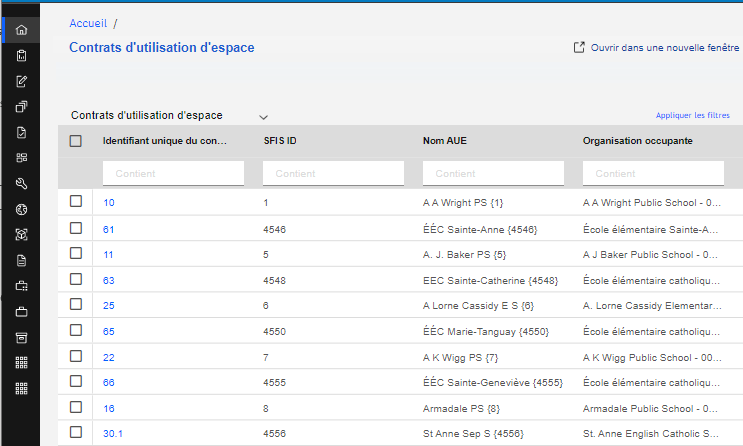 8.
7.
9.
6.
9
9
Programme de la division déplacé
15.
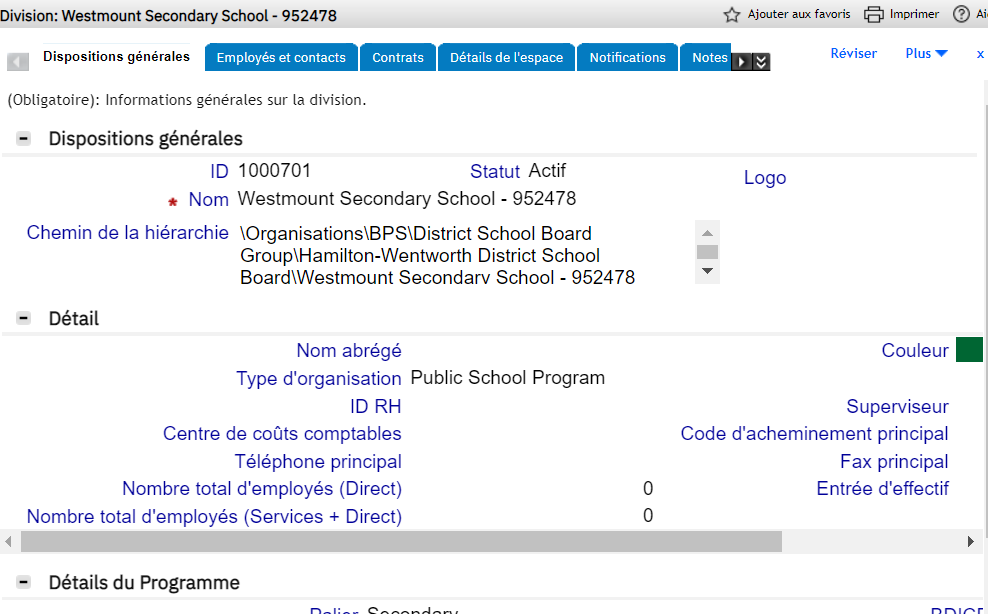 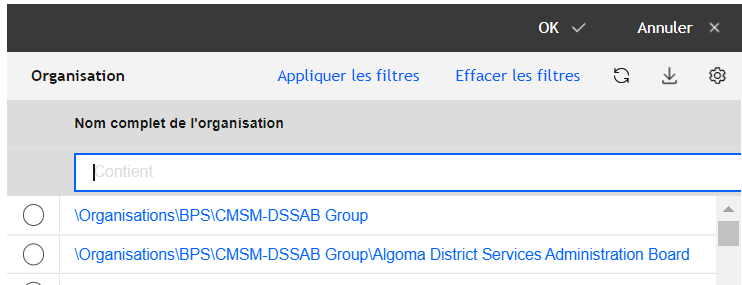 Problème
Reviser
Sauvegarder
10.
13.
16.
17.
18.
13.
14.
Rechercher
11.
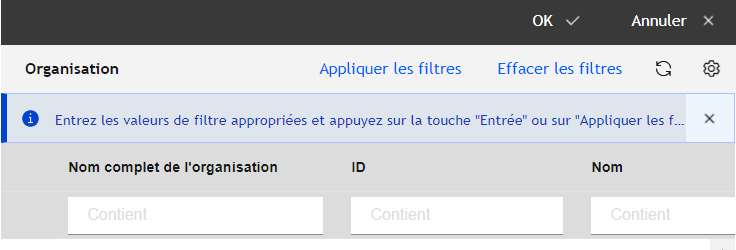 12.
10
Modifier la date de fin du programme de la division
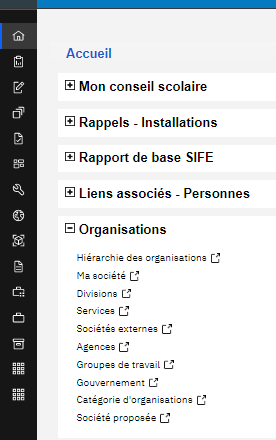 1.
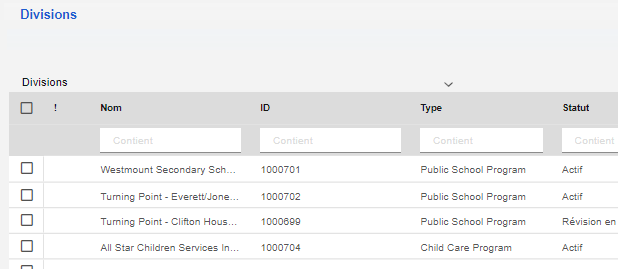 3.
4.
2.
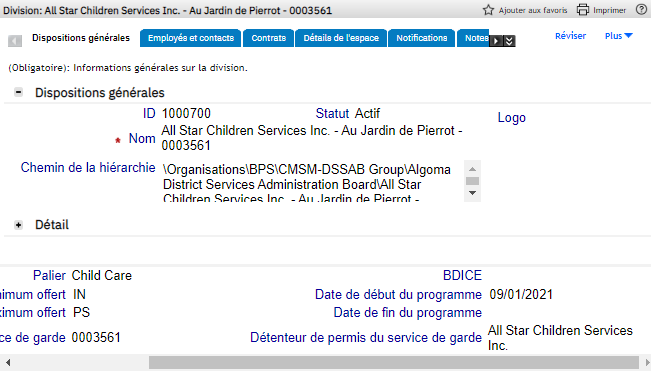 7.
5.
6.
11
Modifier le CUE : Palier, Date de commencement, niveau scolaire minimum/maximum
1.
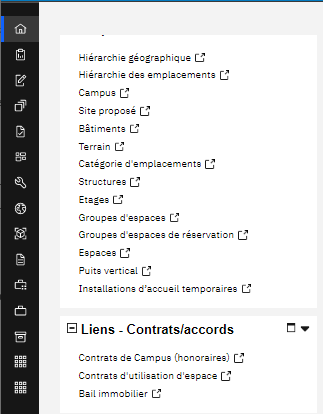 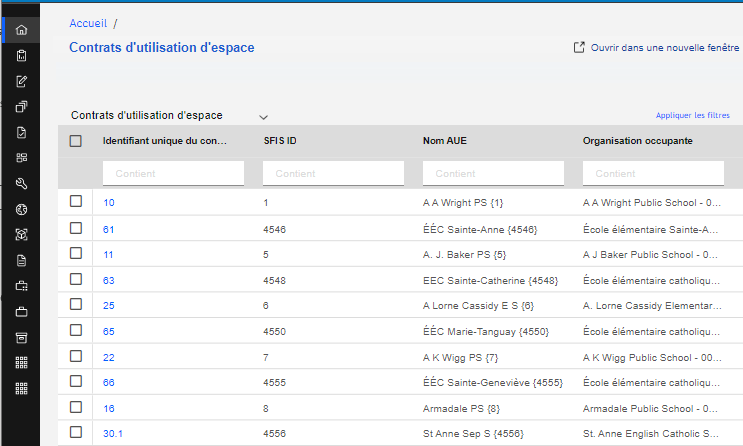 4.
3.
5.
2.
12
12
Modifier le CUE : Palier, Date de commencement, niveau scolaire minimum/maximum
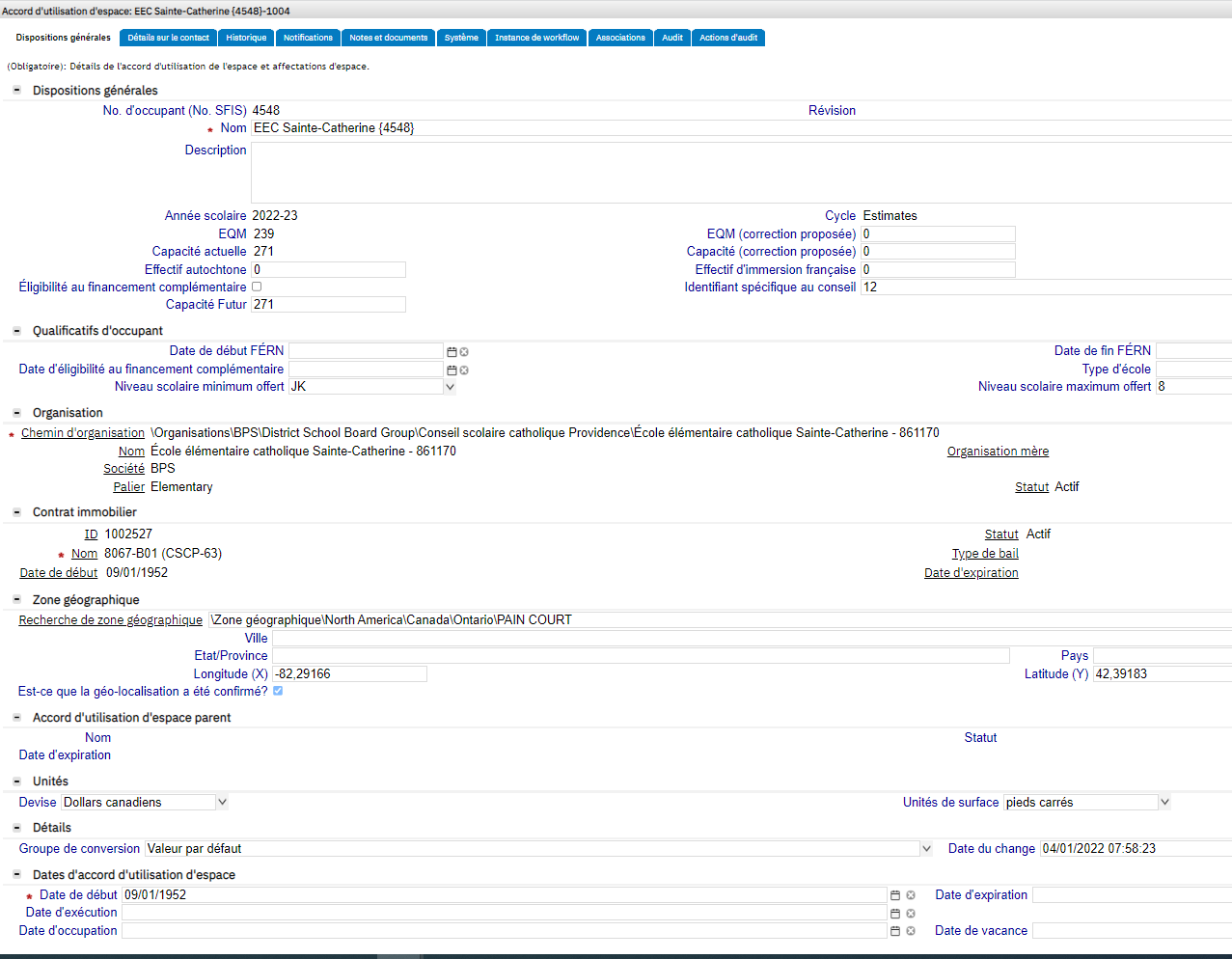 Problème
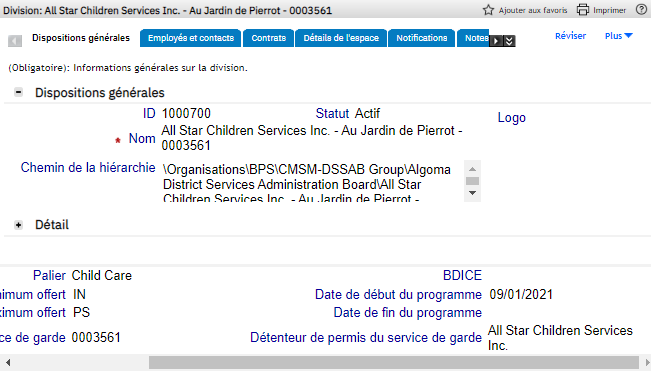 6.
11.
9.
10.
7.
8.
13
13
Modifier le bâtiment : statut opérationnel, bail
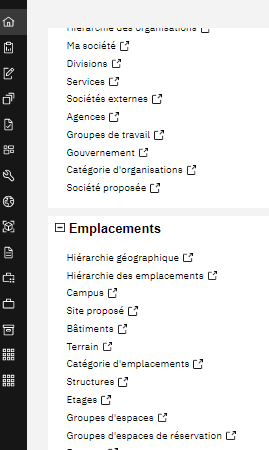 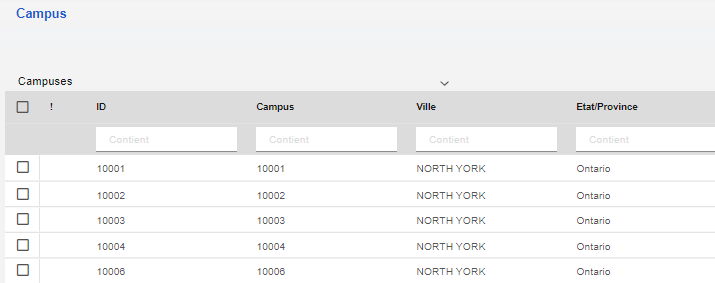 1b.
1b.
1a.
1b.
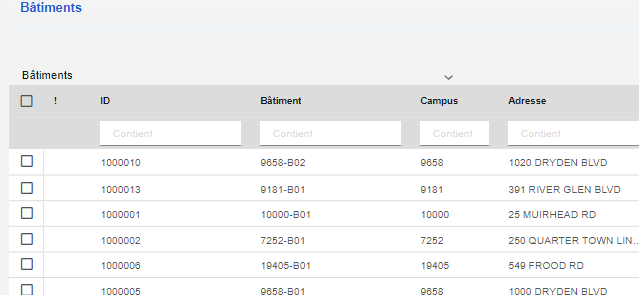 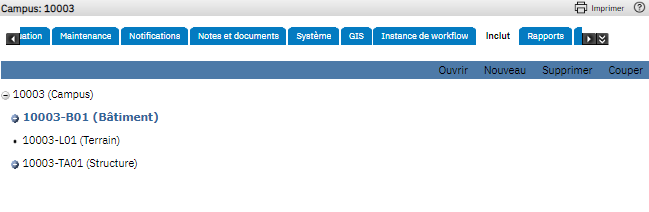 1b.
1a.
1b.
14
14
Modifier le bâtiment : statut opérationnel, bail
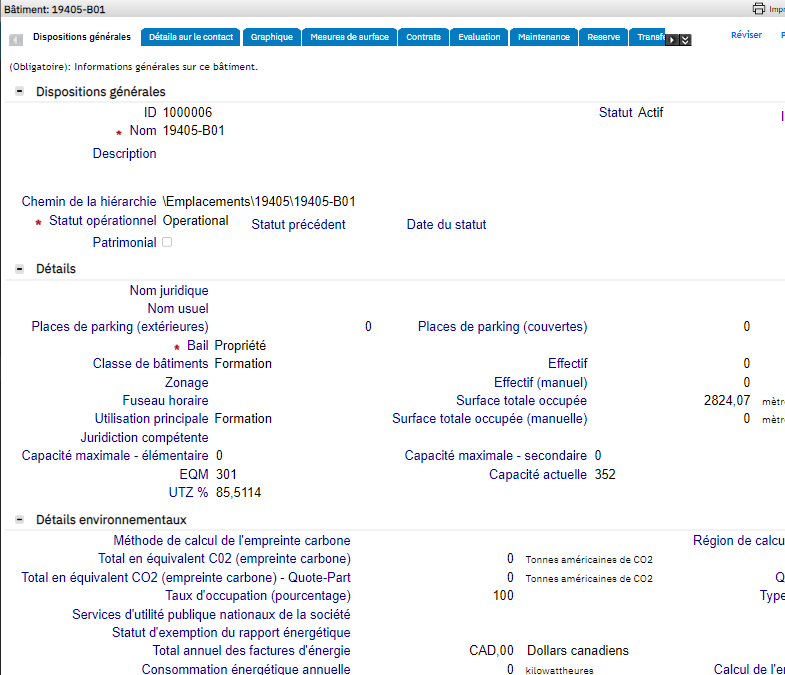 3.
4.
5.
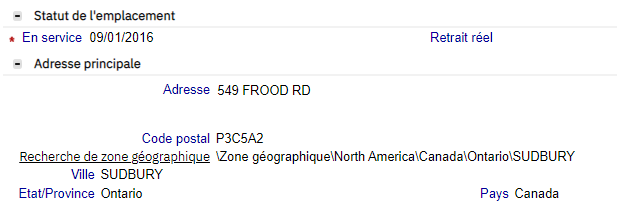 6.
15
15
Modifier le bâtiment : Adresse
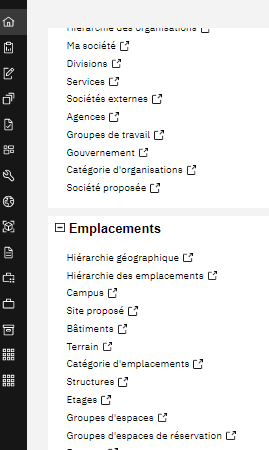 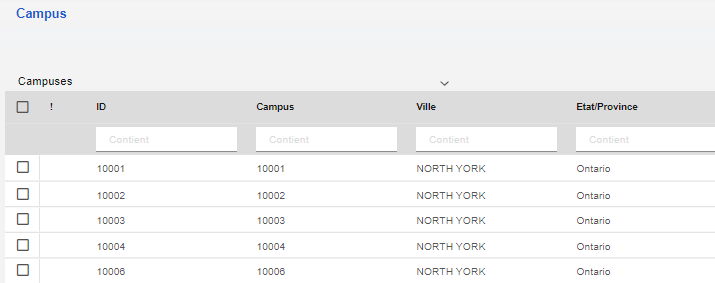 1b.
1b.
1a.
1b.
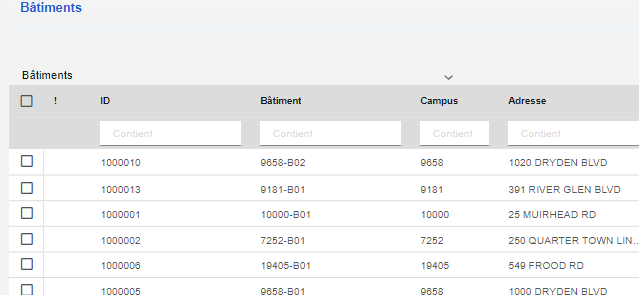 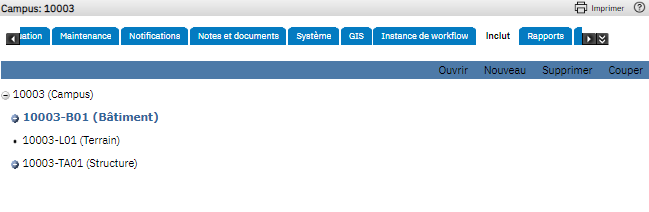 1b.
1a.
1b.
16
16
Modifier le bâtiment : Adresse
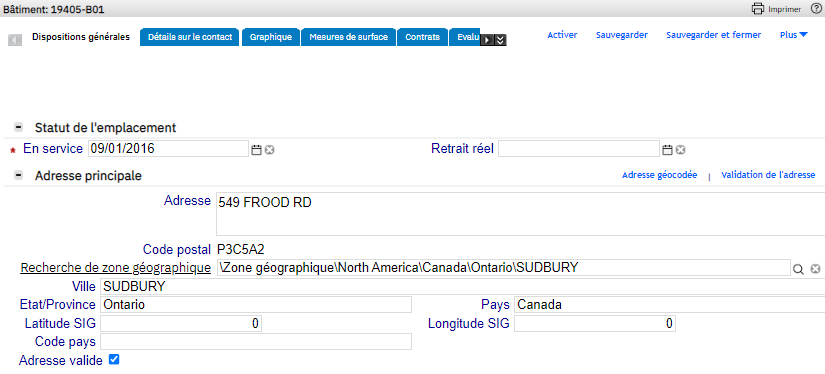 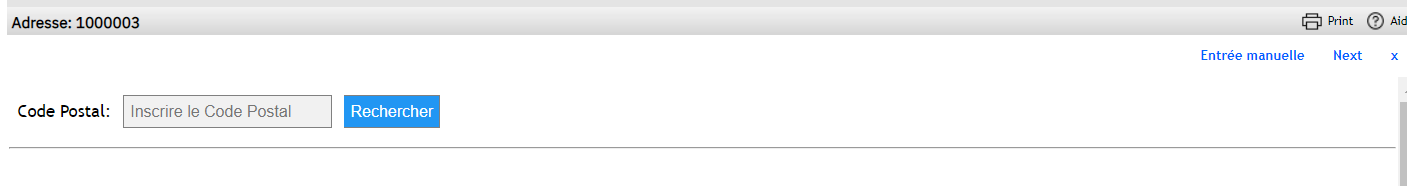 Créer un brouillon
2.
3.
2.
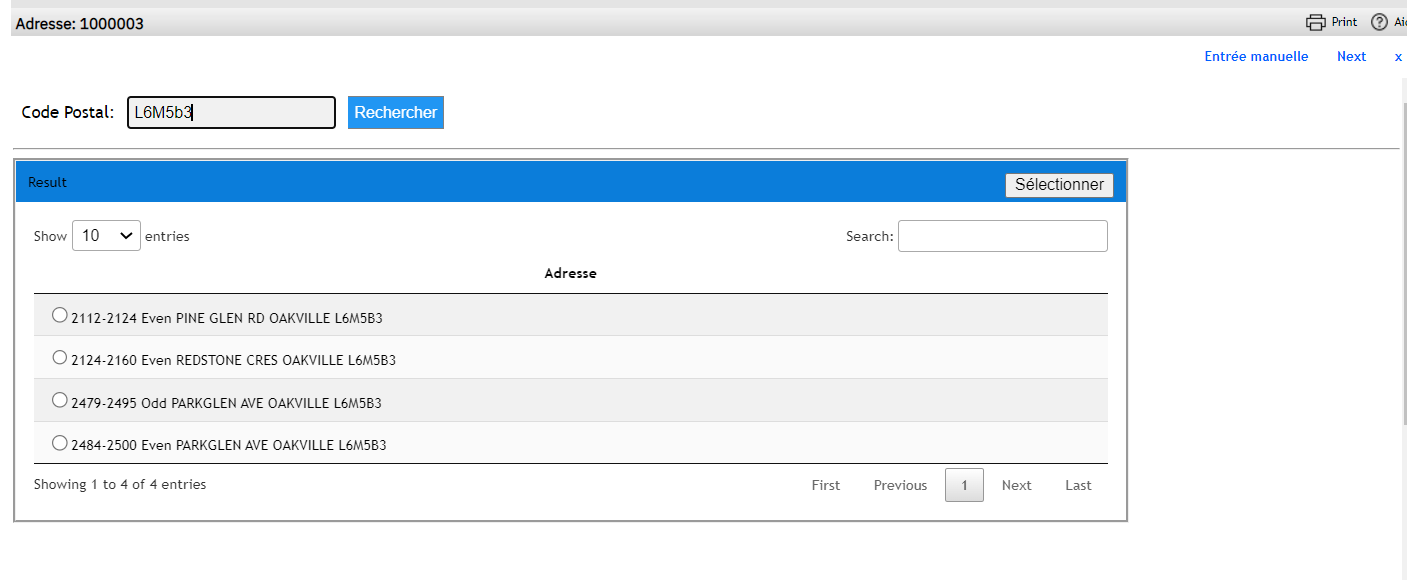 4.
6a.
5.
17
17
Modifier le bâtiment : Adresse
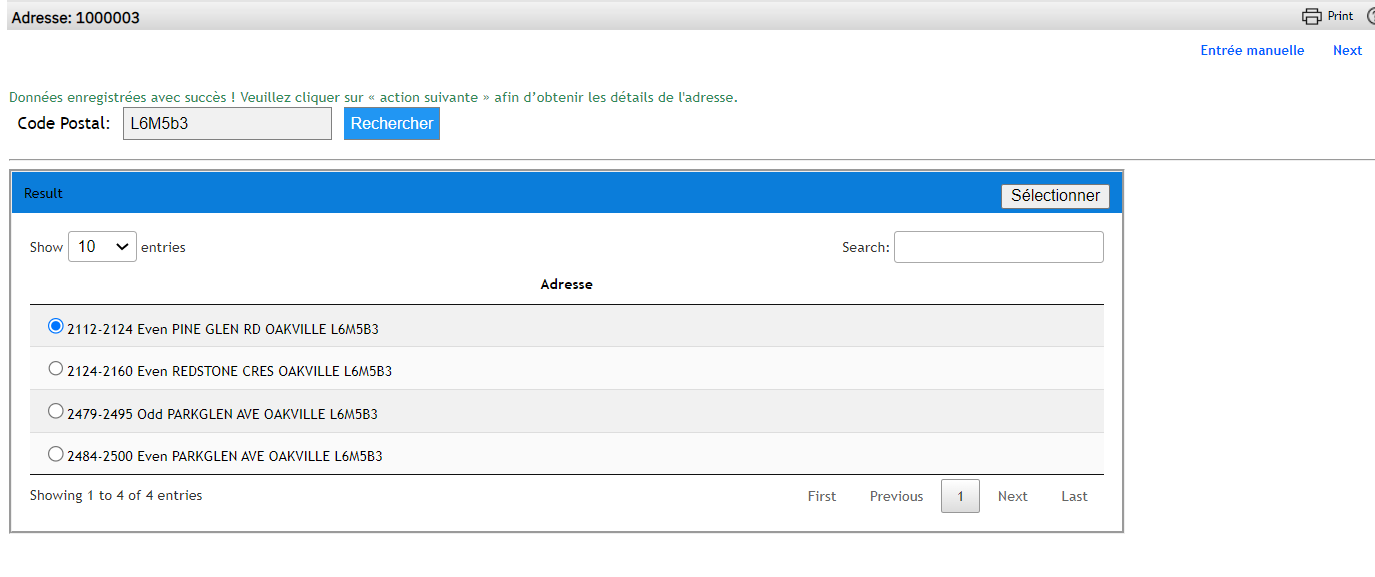 7.
6b.
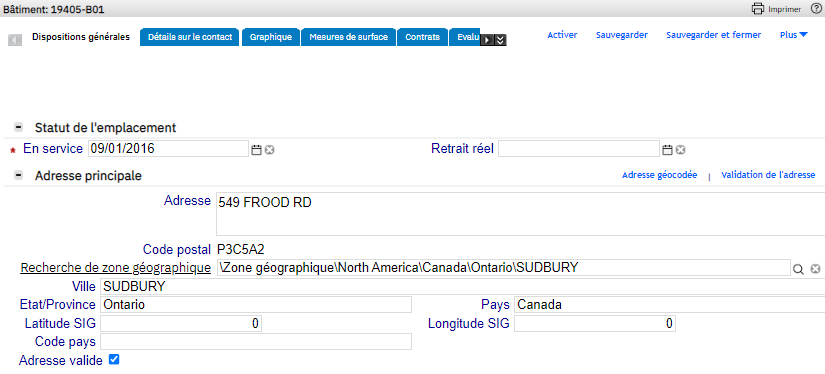 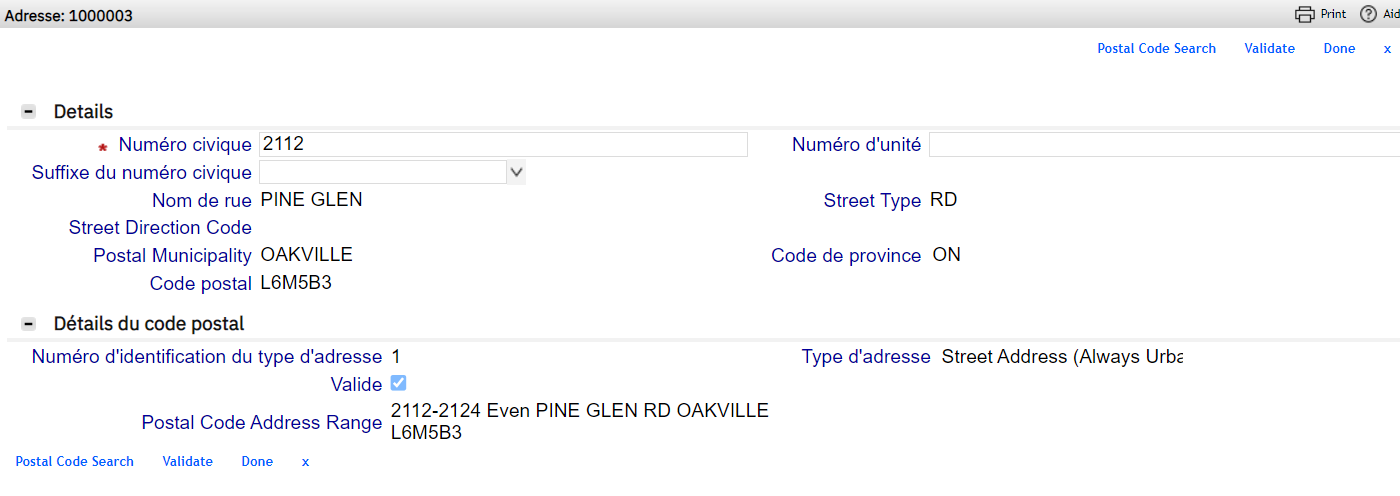 13.
8.
9.
11.
12.
10.
18
18
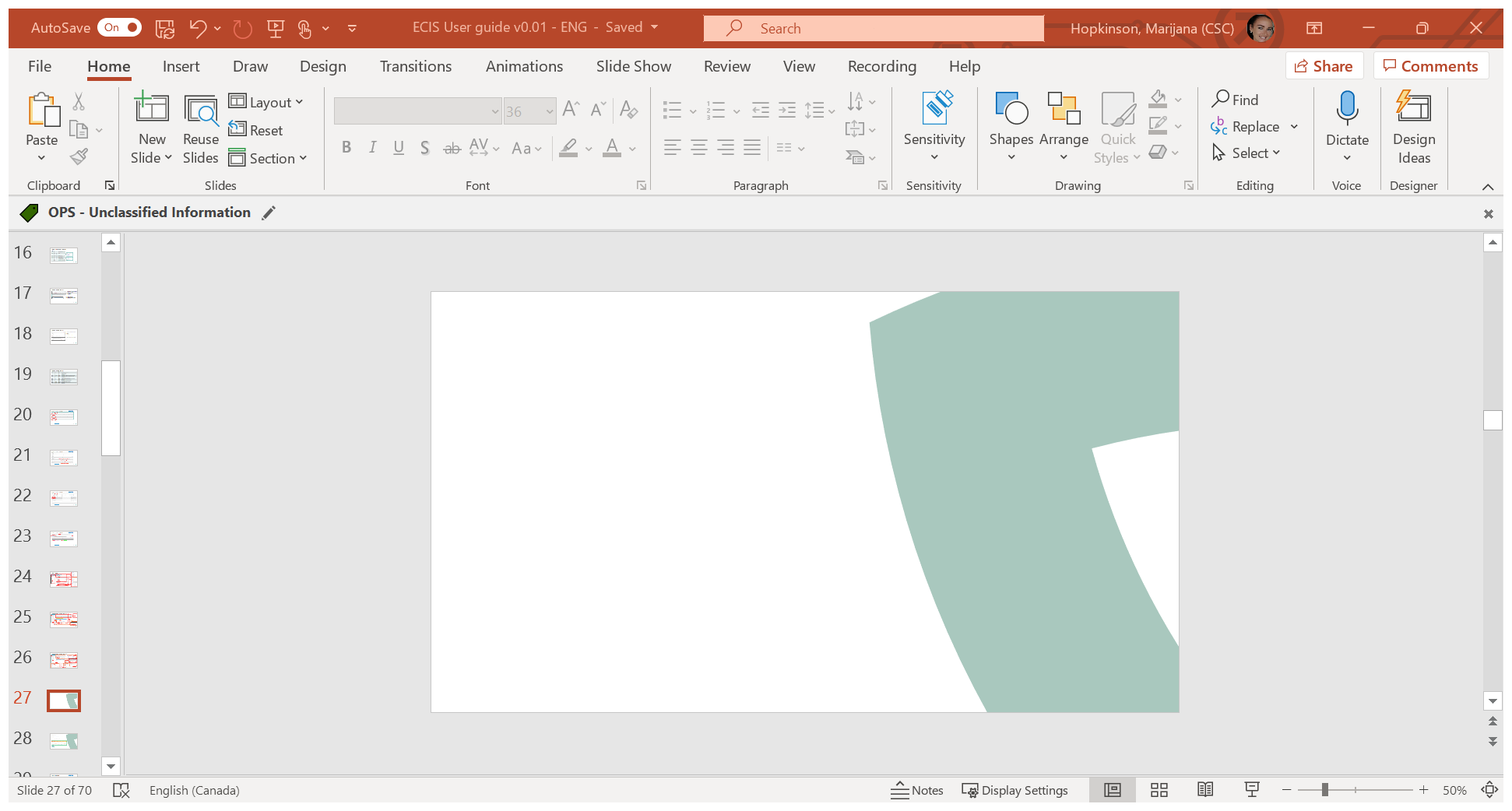 Instructions pour les années à venir
19
19
Option 1 - MODIFIER le nom du CUE - créer un nouveau CUE et l’enregistrer comme brouillon UNIQUEMENT
L’option 1 est utilisée lorsque : la date de communication n’a pas eu lieu, et que le CUE n’a pas été ACTIVÉ, prévu = BROUILLON
1.
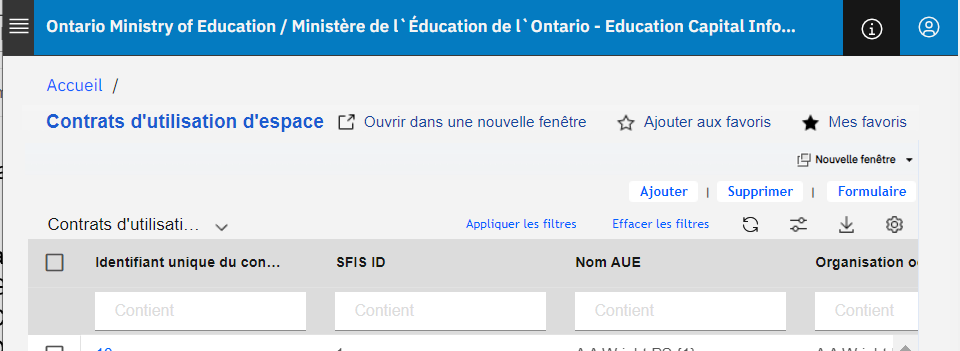 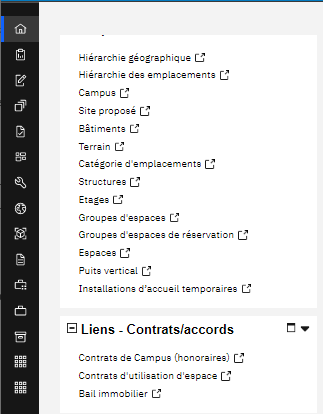 Sélectionnez le bouton d’accueil
Sélectionnez « Contrat d’utilisation de l’espace »
Le tableau de requête de données sur les contrats d’utilisation de l’espace s’ouvre. Sélectionnez « Plus » dans le coin supérieur droit.
Dans l’onglet Dispositions générales > Remplir les champs obligatoires (*) :
Nom = Nom court de l’école/du programme (par exemple, Odre Street PS { }). L’ID SFIS doit être indiqué à l’intérieur des crochets; l’ID SFIS sera disponible après avoir appuyé sur le bouton « Créer un brouillon ».  Après avoir créé ce numéro, il faut l’ajouter à l’intérieur. 
Chemin d’organisation - Sélectionnez « Rechercher », recherchez le dossier de la division correspondant à ce nom de CUE. 
Date de début - date de début du programme. Ce sera une date ultérieure. 
Cliquez SEULEMENT sur Créer un brouillon - quant au futur CUE, ne pas aller plus loin en l’activant.
3.
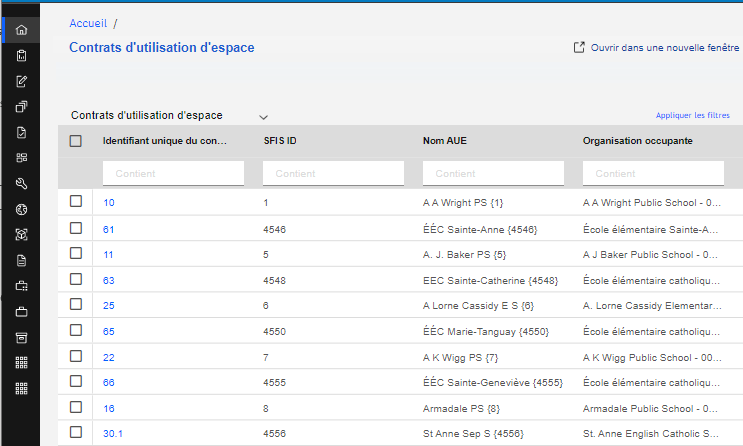 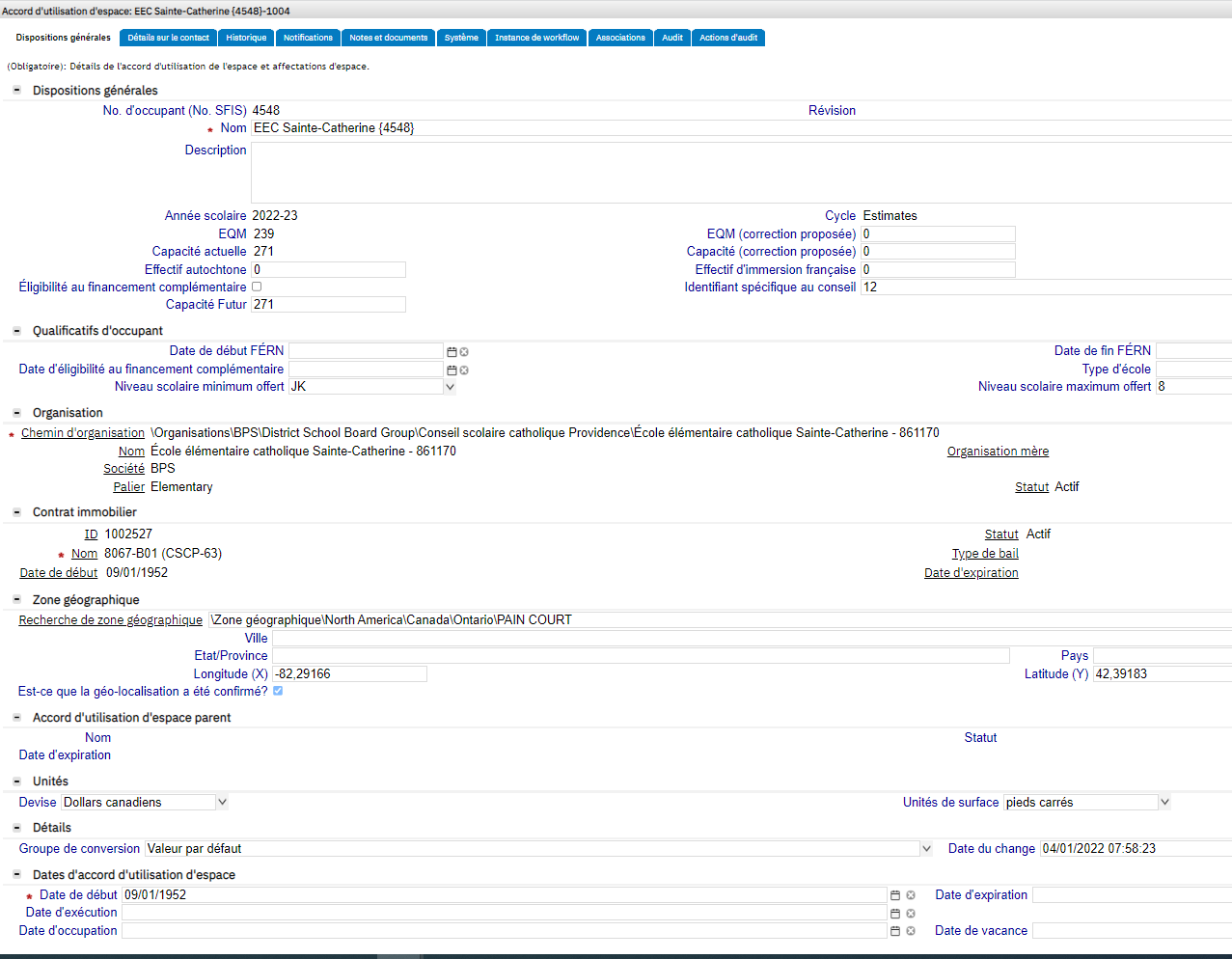 Problème
Créer un brouillon
2.
4.
6. 
Seulement pour
 Année actuelle
5.
4.
4.
*** L'étape 6 (à ISSUE) n'est ajoutée que pour les NOUVELLES SUA qui concernent l'année en cours)
4.
20
20
20
Option 2 - MODIFIER le nom du futur CUE - si le CUE existant a un futur nom avec les mêmes attributs
1.
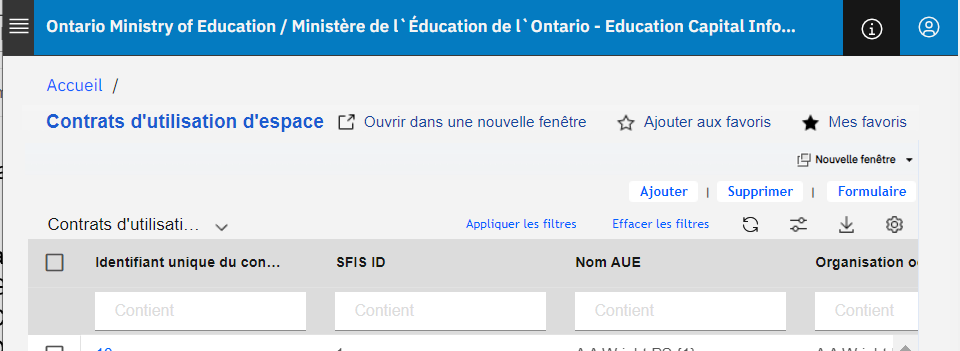 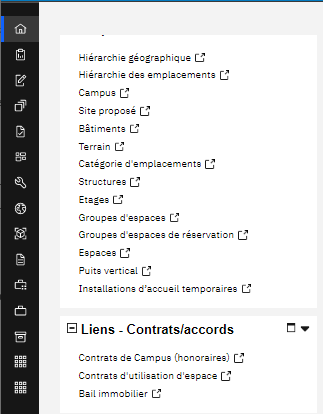 L’option 2 est utilisée lorsque : la date de communication a eu lieu et que le CUE a été ACTIVÉ.
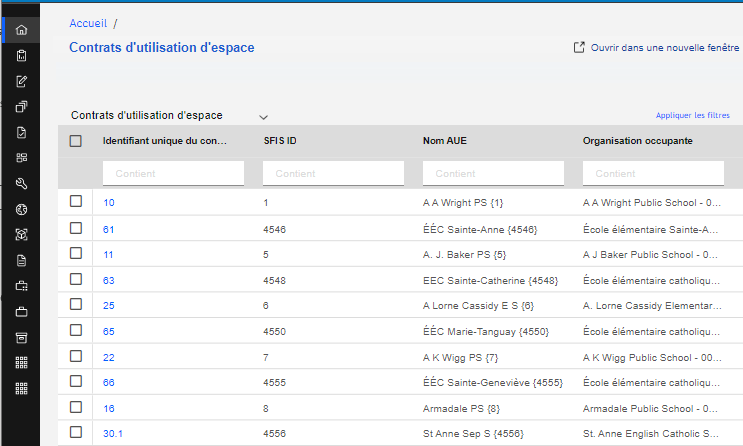 Sélectionnez le bouton d’accueil
Sélectionnez « Contrat d’utilisation de l’espace »
Le tableau de requête de données sur les contrats d’utilisation de l’espace s’ouvre. Sélectionnez ou recherchez le SFIS ID souhaité
Sélectionnez « Réviser »
Entrez le « Futur nom » = Nom court de l’école/du programme (par exemple, Odre Street PS { }). L’ID SFIS doit être indiqué à l’intérieur des crochets; l’ID SFIS sera disponible après avoir appuyé sur le bouton « Créer un brouillon ».  Après avoir créé ce numéro, il faut l’ajouter à l’intérieur.
Sélectionnez « Problème » et le dossier se ferme.  Le dossier restera en « Révision en cours » jusqu’à ce qu’il soit approuvé par le personnel d’EDU. Ensuite, le statut deviendra actif.
3.
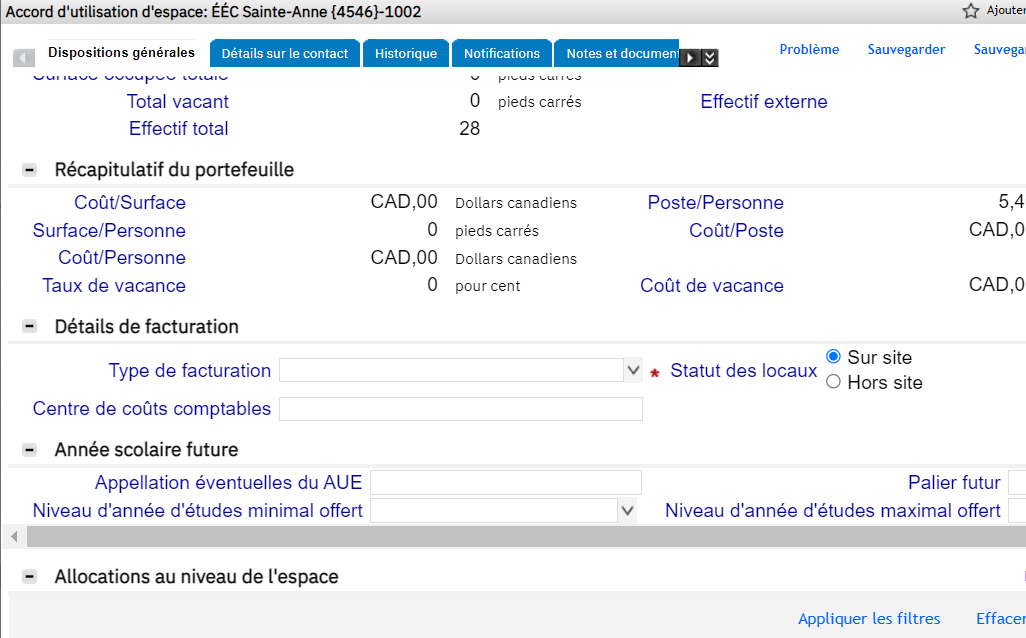 Créer un brouillon
Problème
2.
4.
6.
5.
21
21
Modifier la date d’expiration du CUE
1.
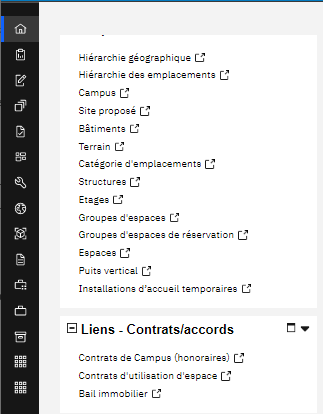 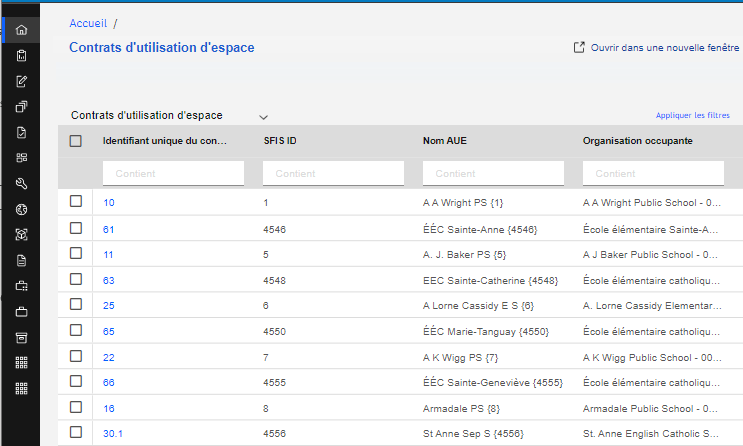 4.
3.
5.
2.
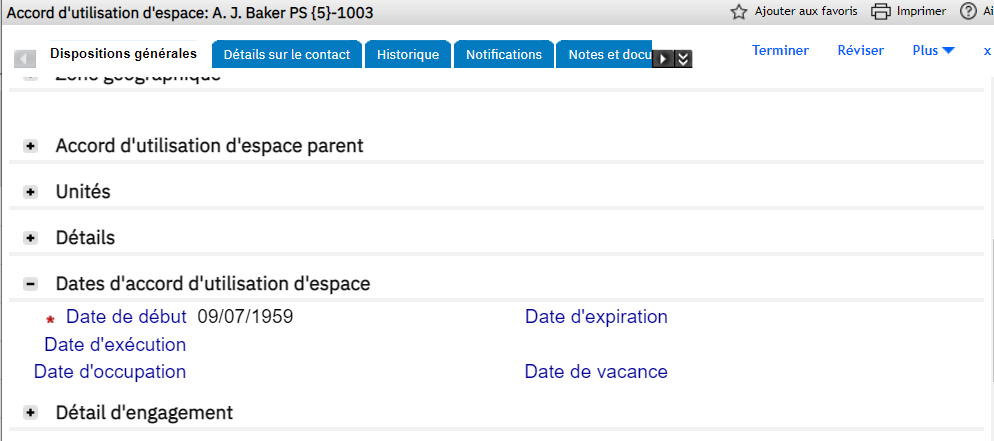 6.
7.
8.
22
22
Programme de la division déplacé
1.
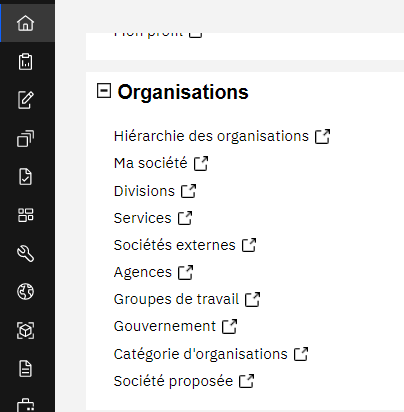 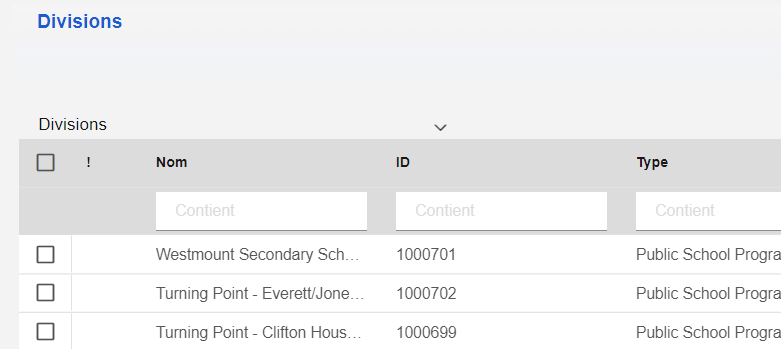 2.
3.
4.
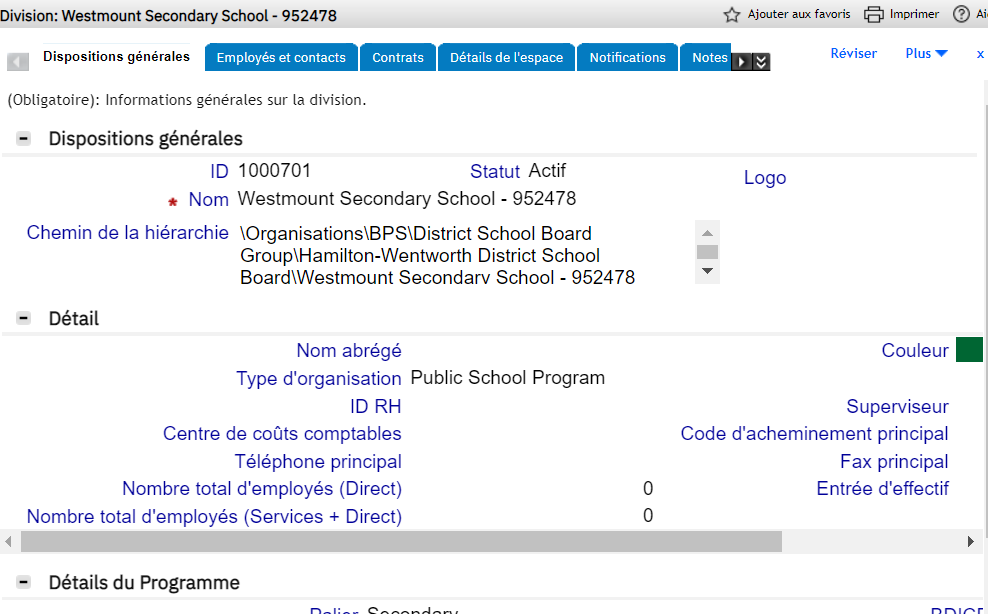 5.
23
23
Programme de la division déplacé
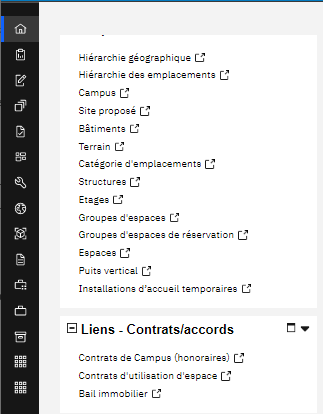 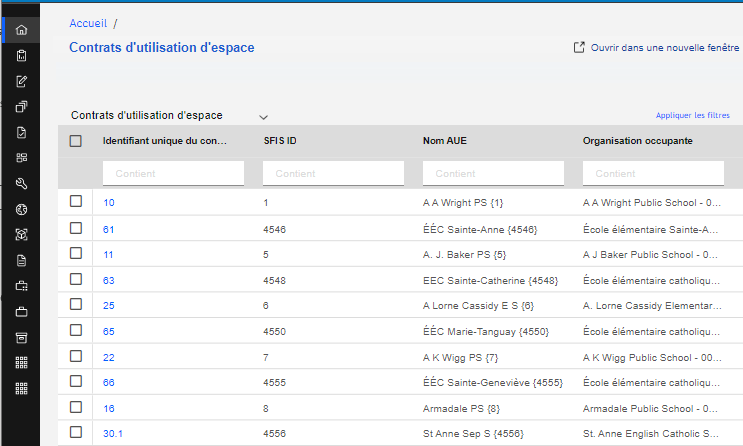 8.
7.
9.
6.
24
24
Programme de la division déplacé
15.
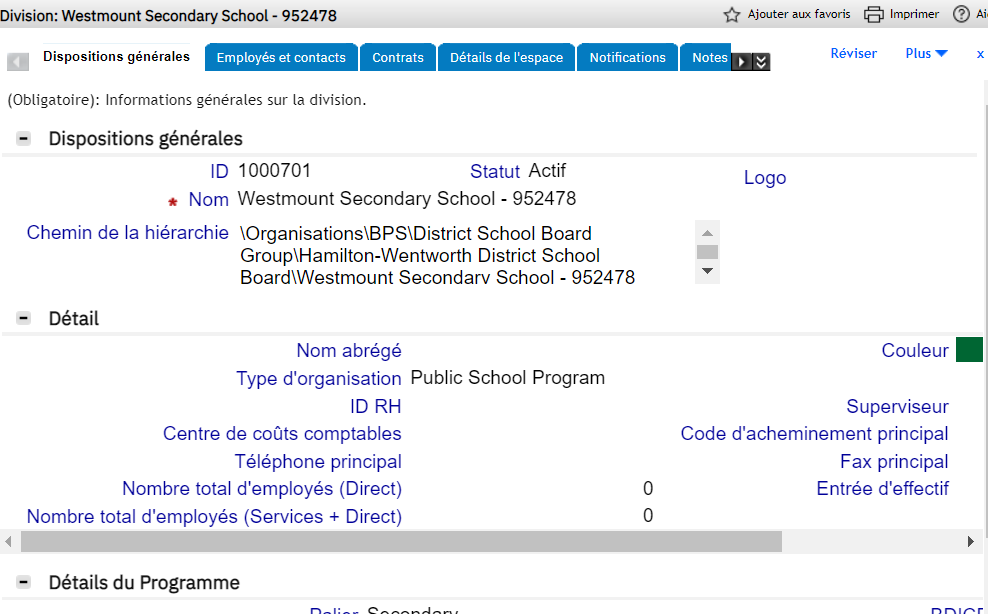 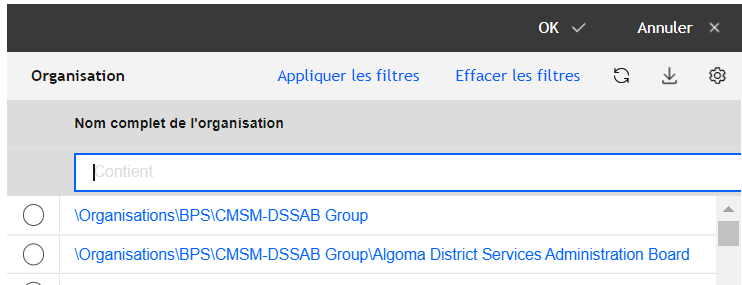 Problème
Reviser
Sauvegarder
10.
13.
16.
17.
18.
13.
14.
Rechercher
11.
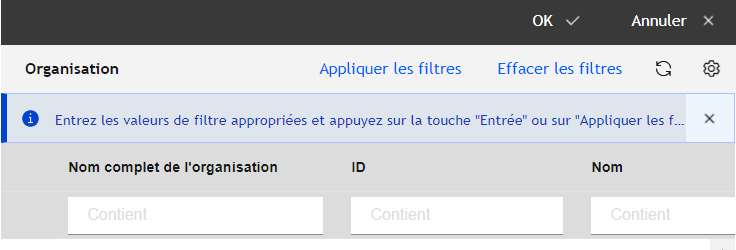 12.
25
Modifier la date de fin du programme de la division
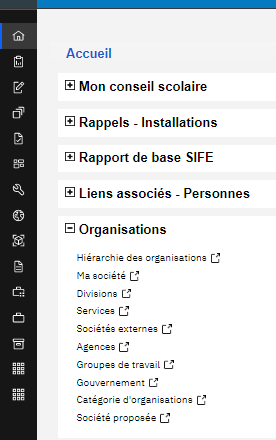 1.
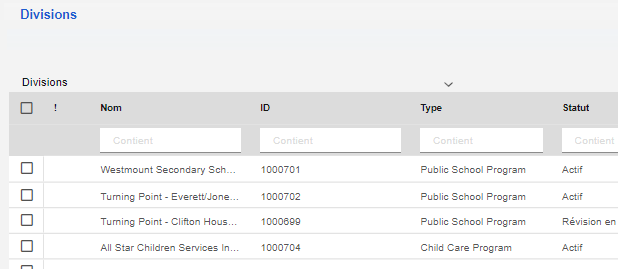 3.
4.
2.
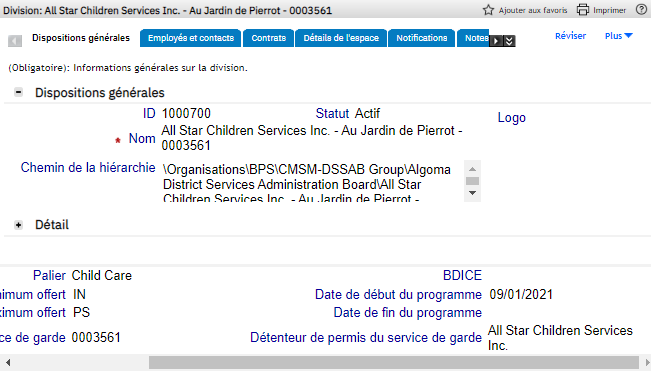 7.
5.
6.
26
Modifier le CUE : Palier, Date de commencement, niveau scolaire minimum/maximum
1.
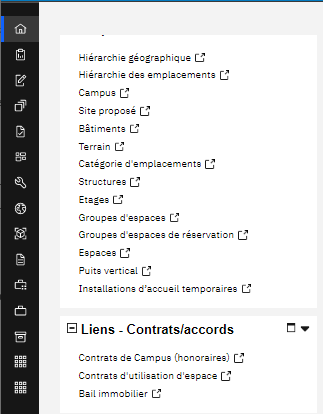 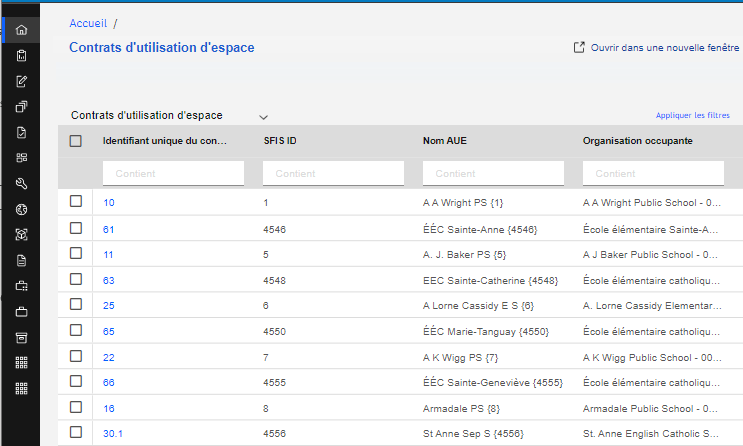 4.
3.
5.
2.
27
27
MODIFIER LE CUE : Futur : Niveau scolaire minimum/maximum, Palier, Capacité - (Date de début - peut être future par conception)
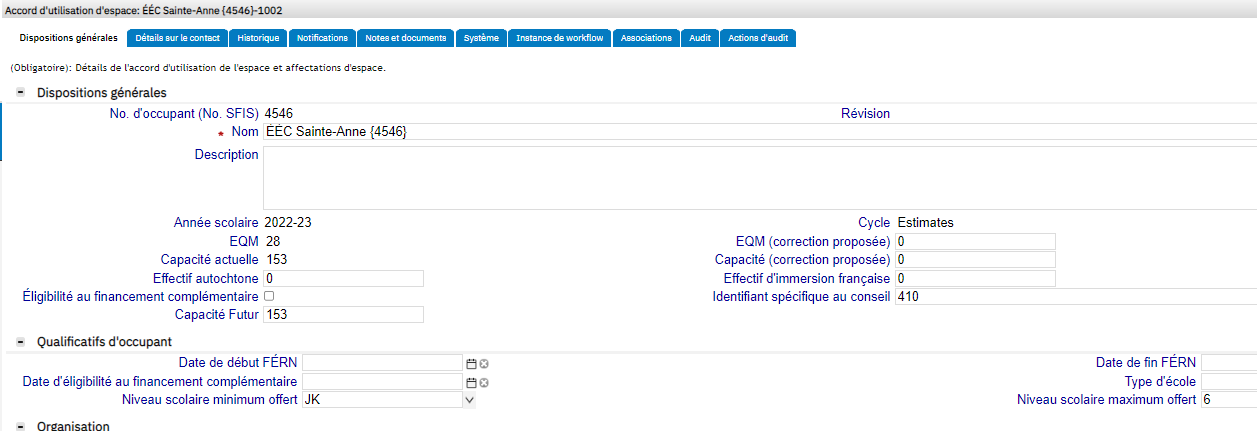 Problème
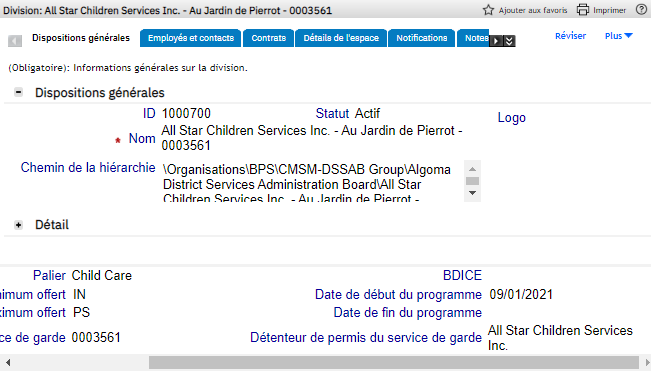 6.
12.
11.
10.
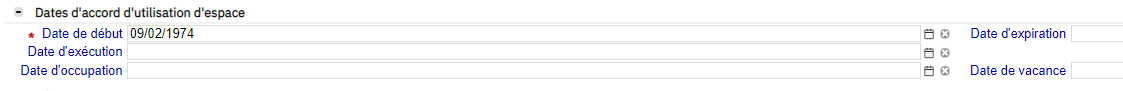 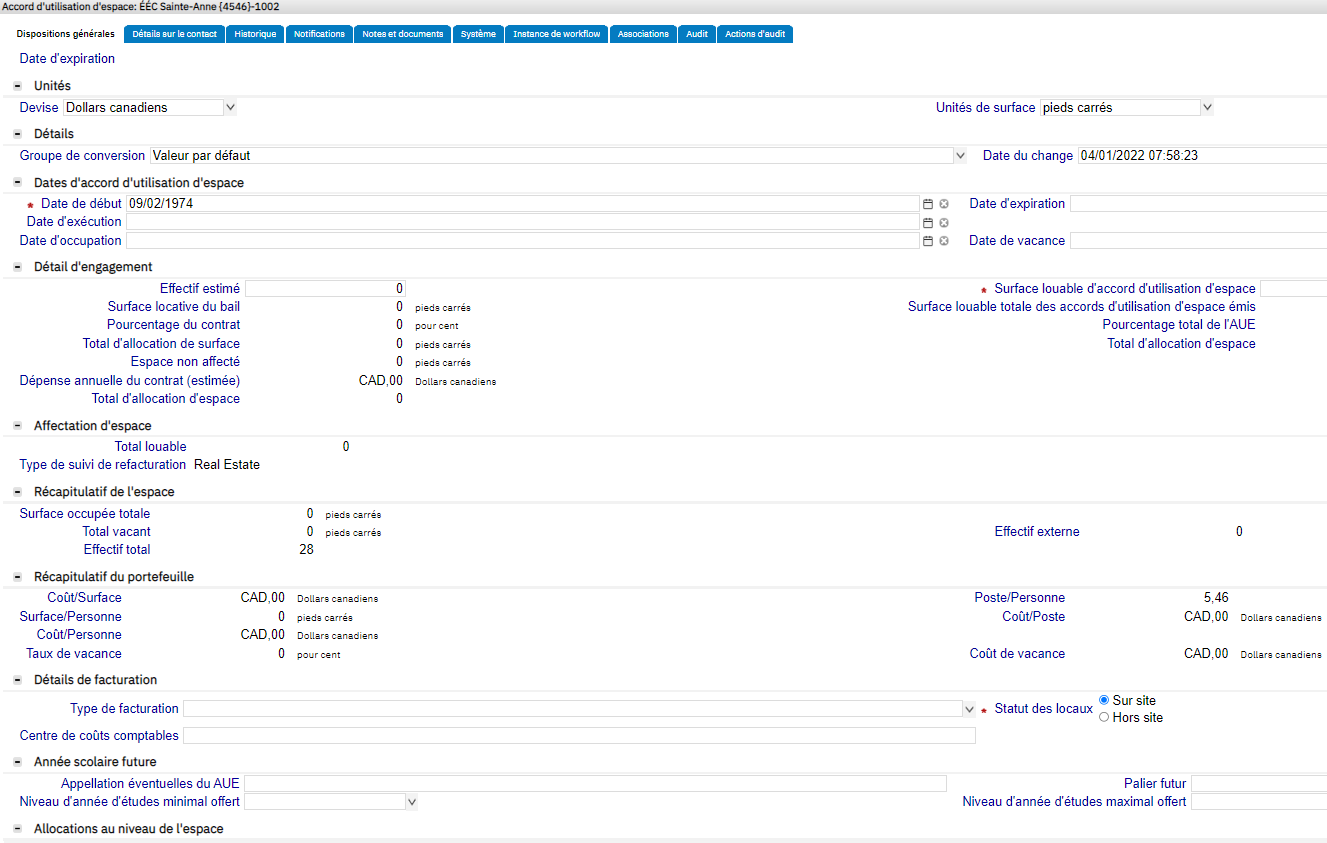 9.
8.
7.
28
28
Modifier le bâtiment : statut opérationnel, bail
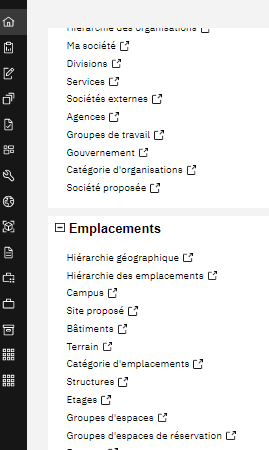 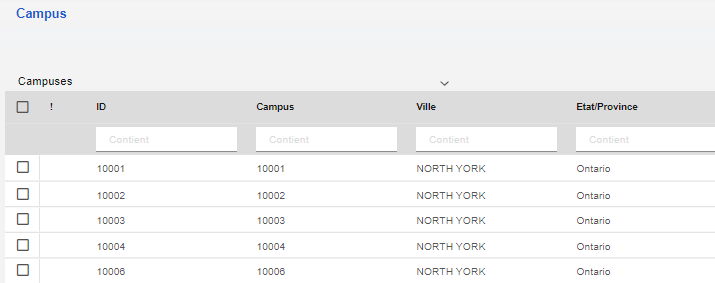 1b.
1b.
1a.
1b.
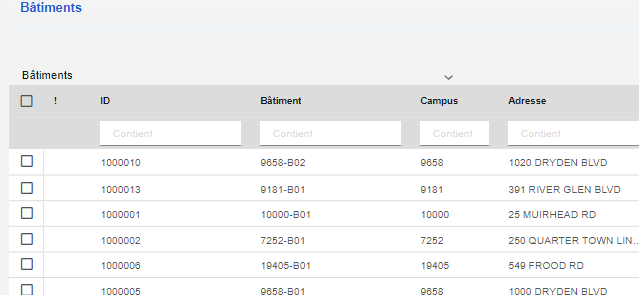 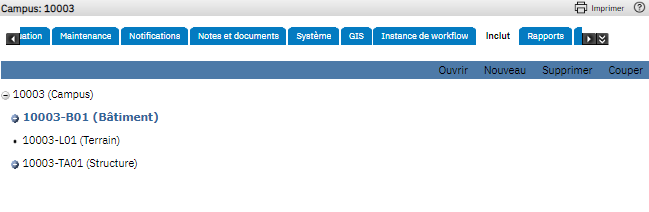 1b.
1a.
1b.
29
29
Modifier le bâtiment : statut opérationnel - explication pour les scénarios futurs
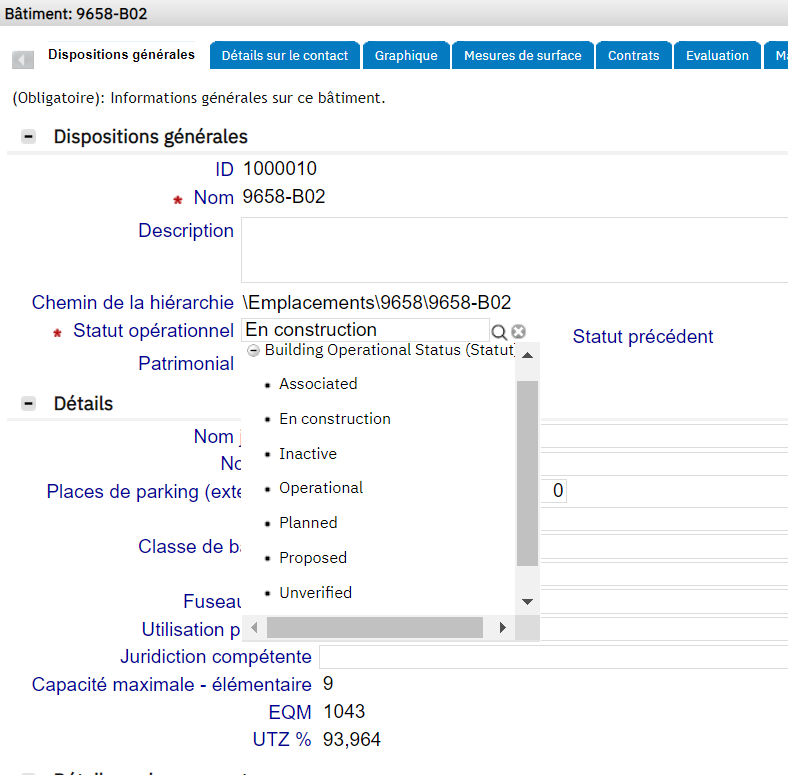 Statut opérationnel - sélectionnez l’une des options déroulantes suivantes :

lorsque le bâtiment est opérationnel, l’utilisateur doit fournir les détails de la salle pour pouvoir associer les CUE. 

Lorsqu’il n’y a plus de CUE dans le bâtiment, celui-ci devient Vacant (il n’est plus occupé).

Lorsqu’un bâtiment est en cours de construction, le statut est En construction et il n’y aucun CUE d’actif. 

Lorsqu’un bâtiment est démoli, il n’y a aucun CUE actif, le statut est passé à Inactif et le dossier du bâtiment est retiré. 

Lorsqu’un bâtiment est vendu, le projet de cession est également lancé. Les CS doivent fournir le transfert du titre de propriété à l’Unité de mise en œuvre et de coordination du SIIÉ : ECIS.Admin@ontario.ca, le statut du bâtiment passe à Inactif (ainsi que le Campus et le Terrain si tous sont vendus) et le dossier du bâtiment est retiré.
30
30
Modifier le bâtiment : statut opérationnel, bail
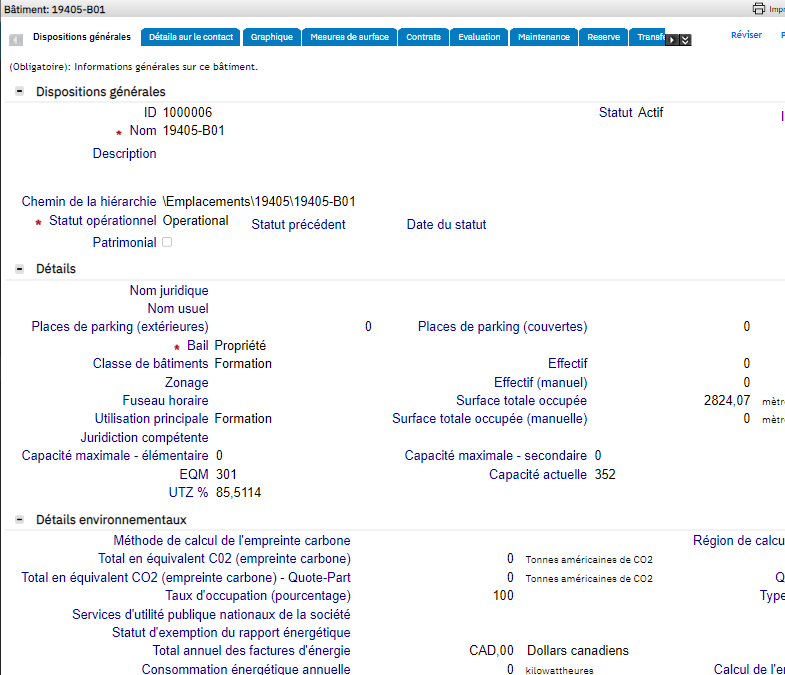 3.
4.
5.
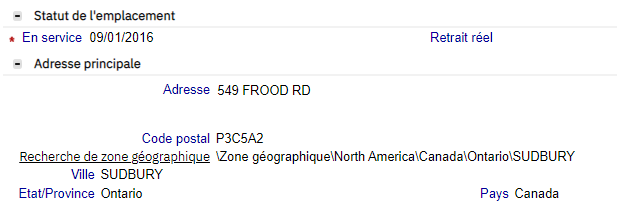 6.
31
31
Modifier le bâtiment pour une adresse future
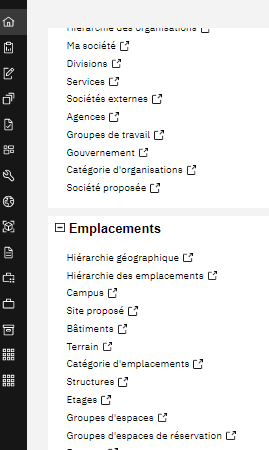 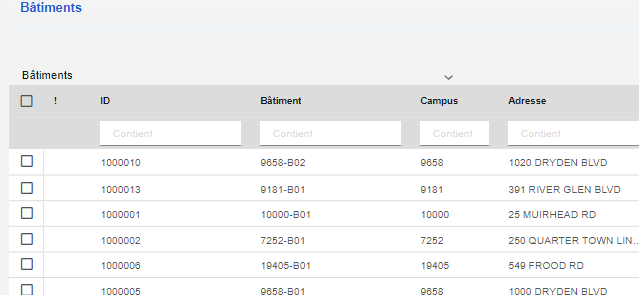 2.
1.
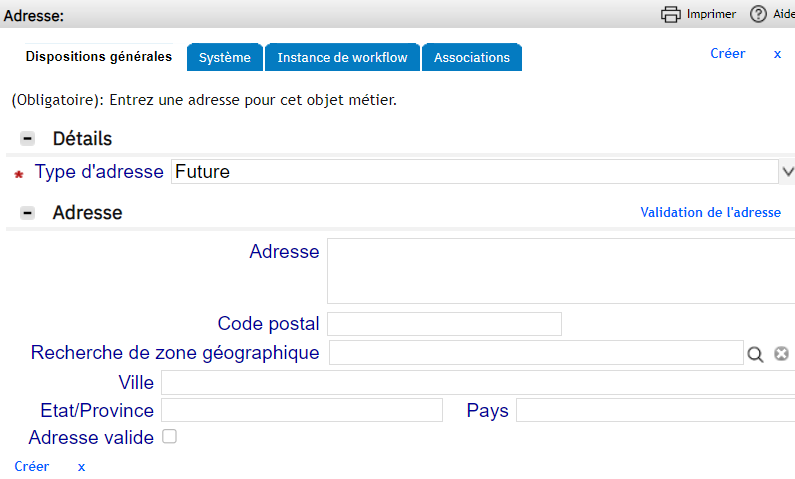 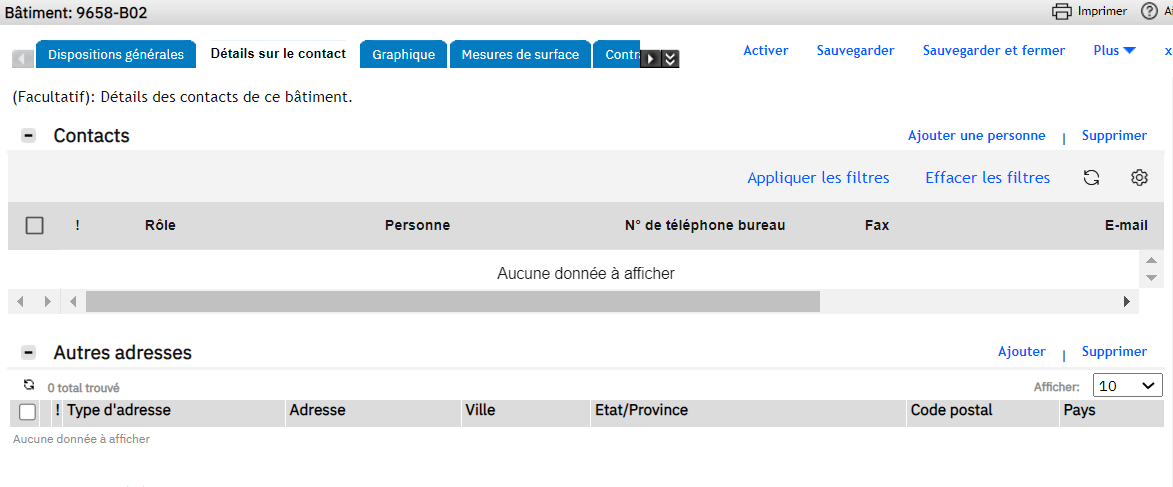 Revise
3.
4.
6.
7.
5.
32
32
Modifier le bâtiment : Adresse
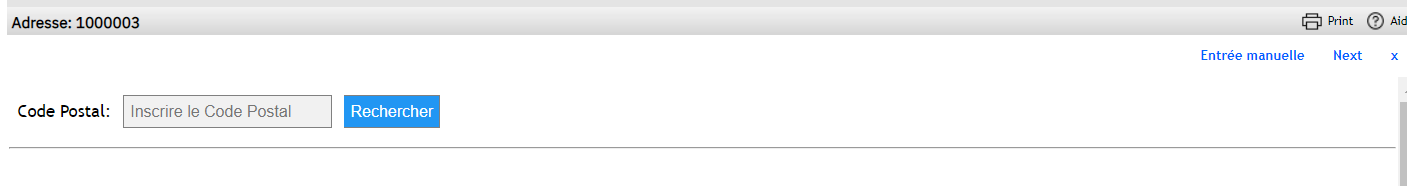 8.
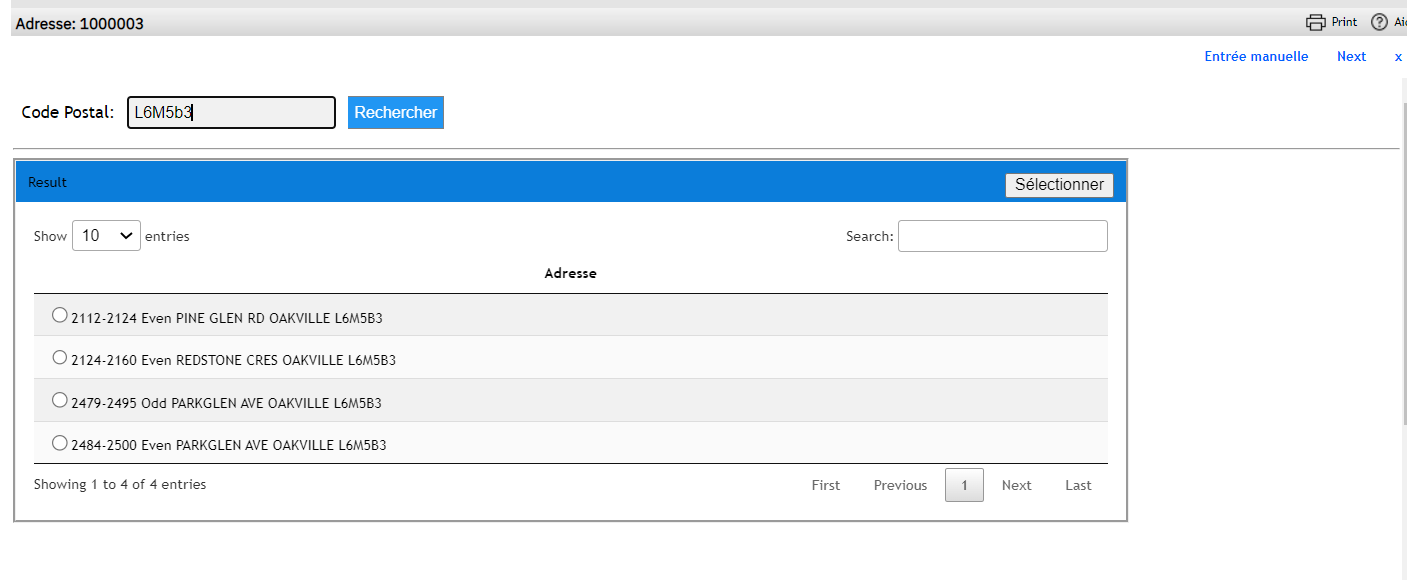 9.
11.
10.
33
33
Modifier le bâtiment : Adresse
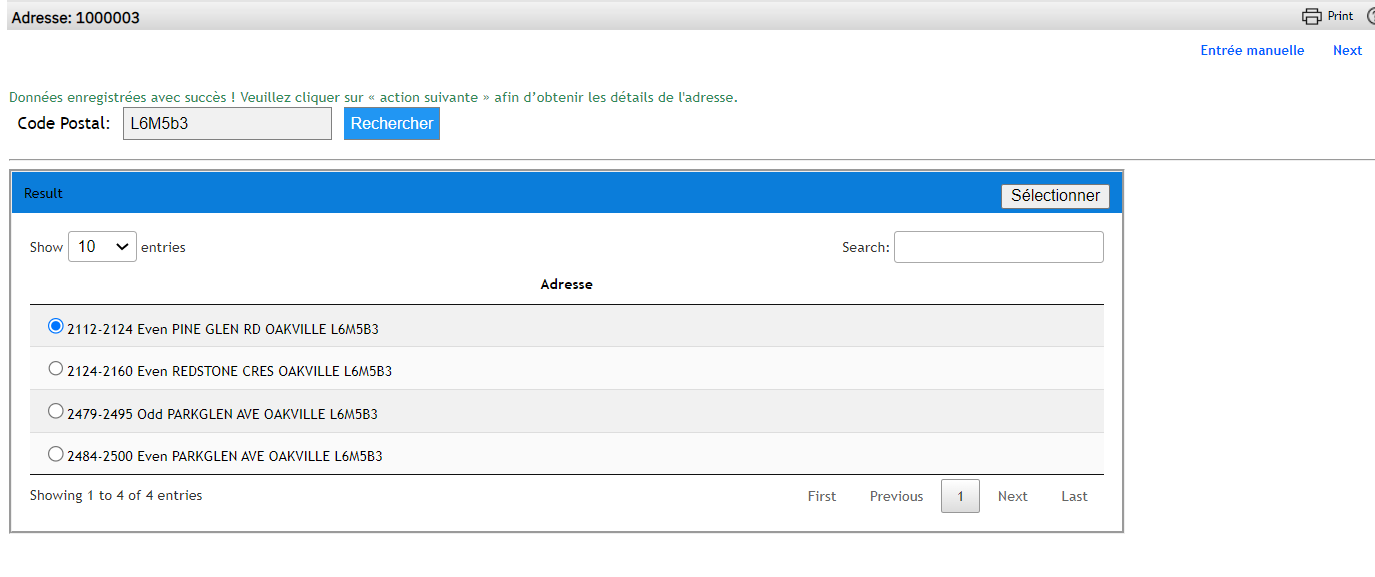 12.
13.
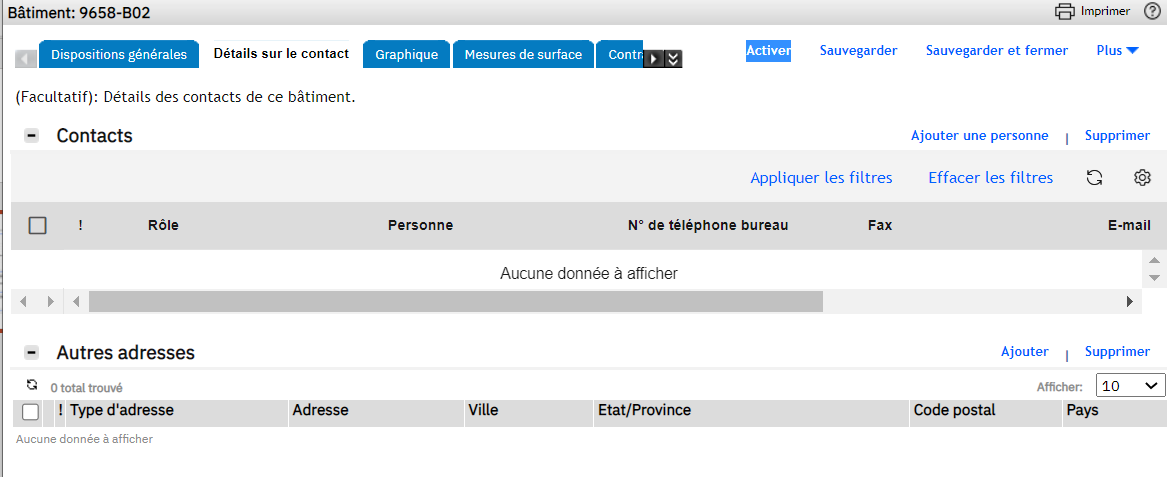 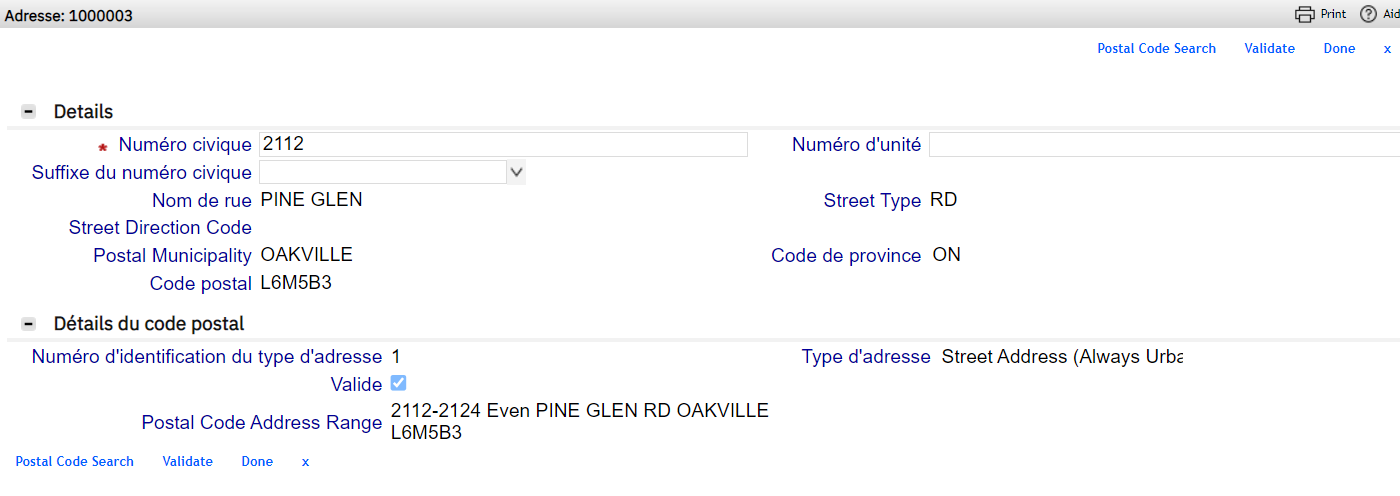 14.
15.
17.
19.
18.
16.
Future
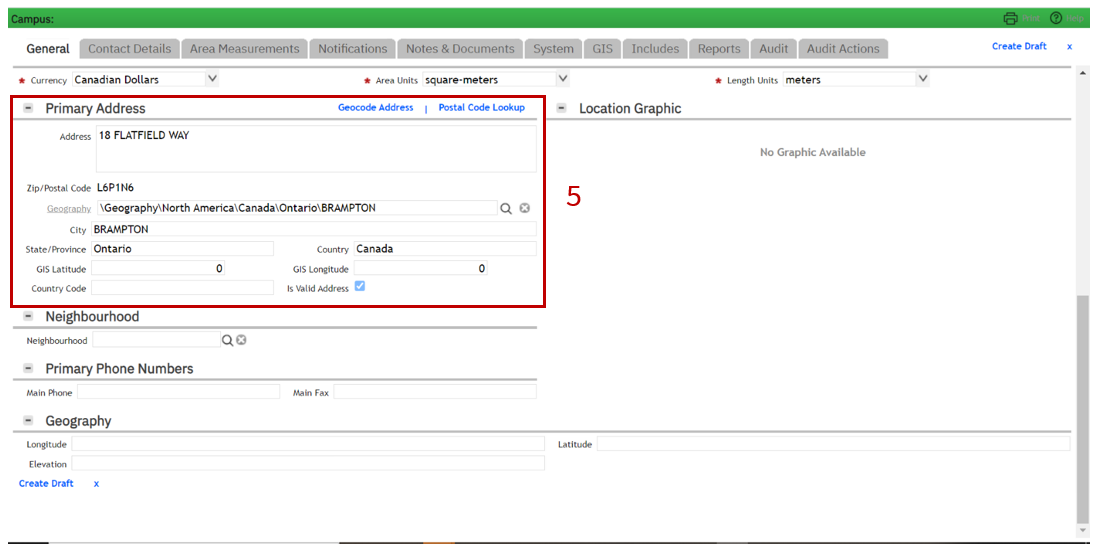 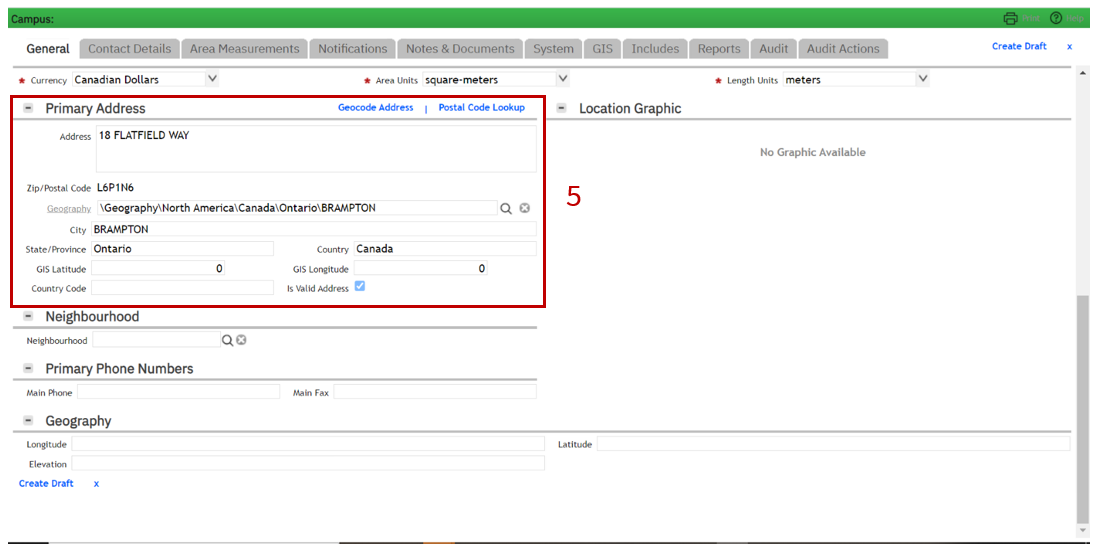 34
34